Hands-on AI based 3D Vision– Summer 25
Lecture 6_2 – Point Cloud Processing

Prof. Dr.-Ing. Gerard Pons-Moll
University of Tübingen / MPI-Informatics
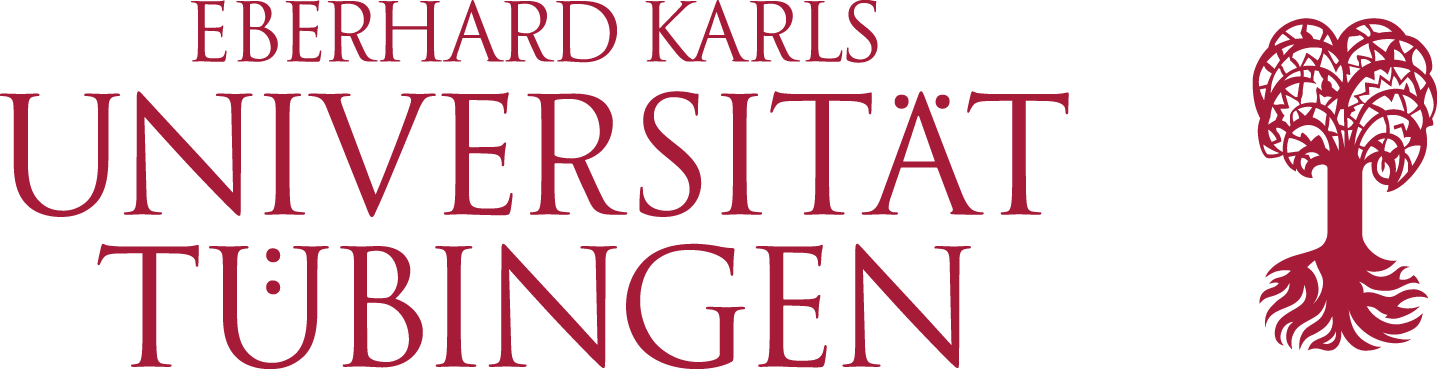 Recap: Point Clouds
Unordered sets of points in 3D space


Often represented as (Nx3) array (implicit order)
No explicit connectivity
Often captured in an image-like manner from sensors
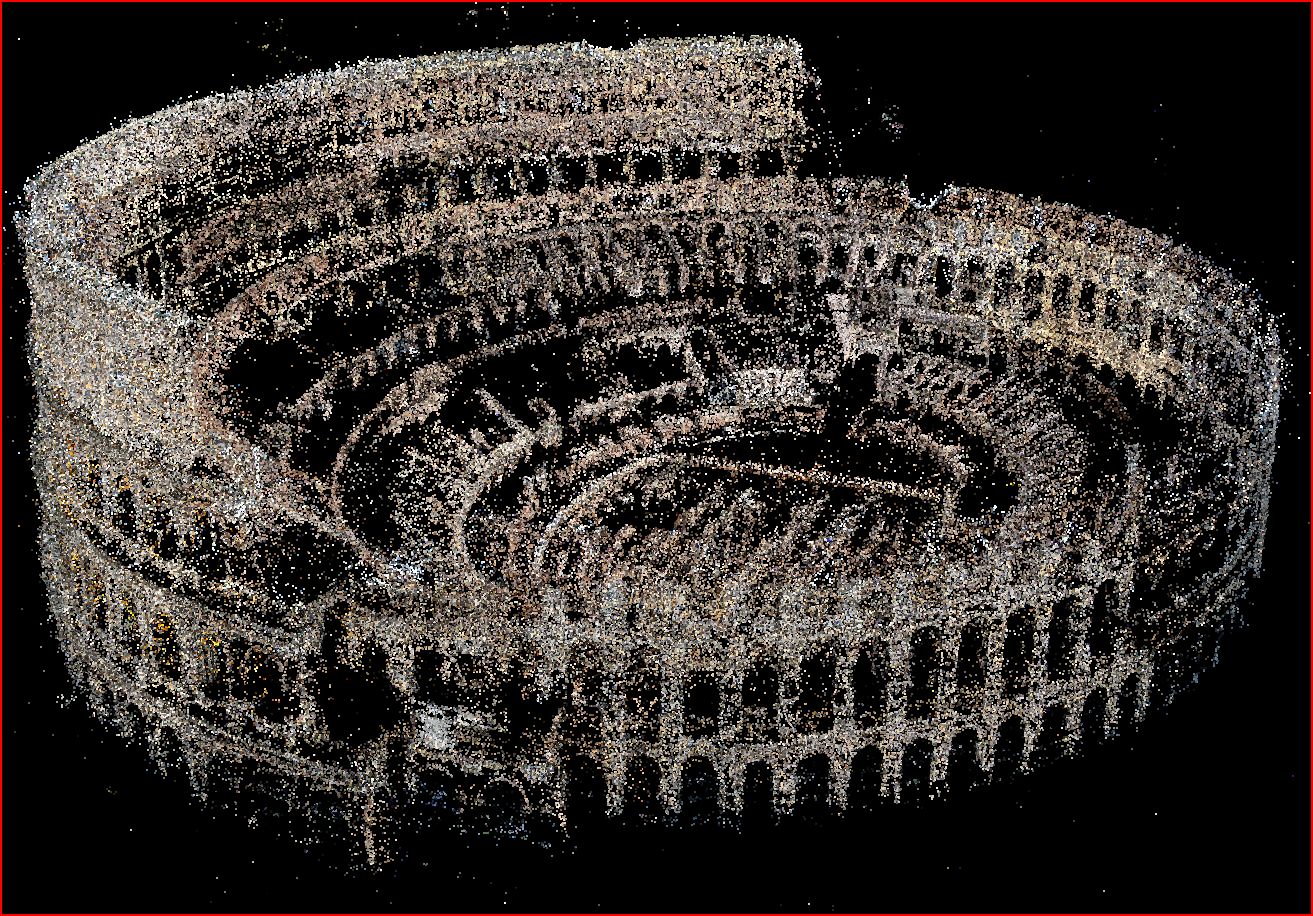 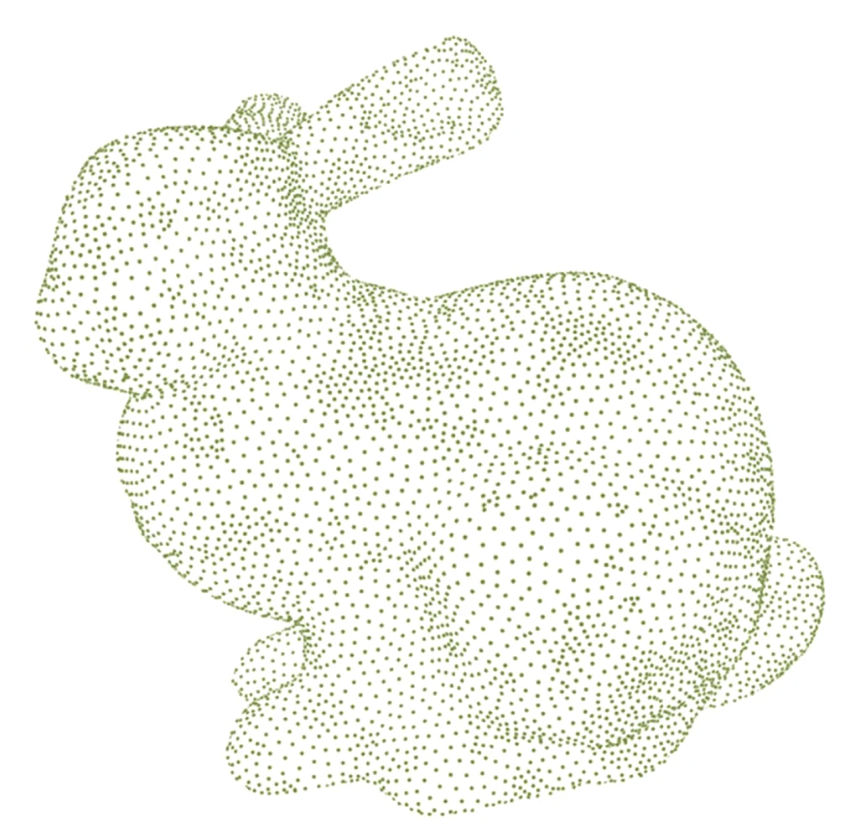 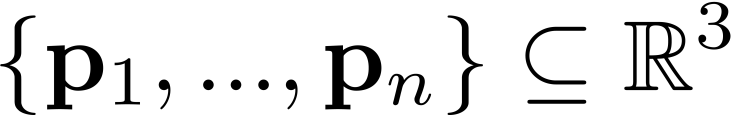 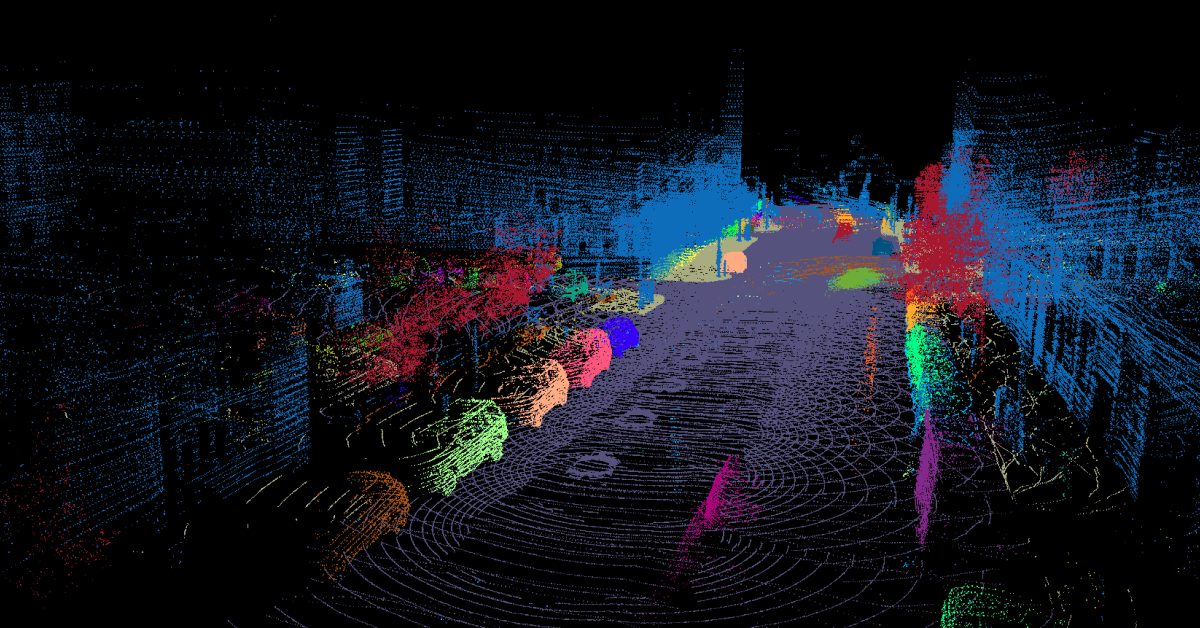 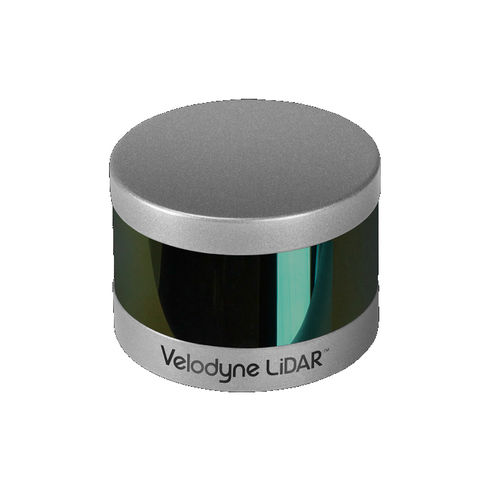 Uneven density
Incomplete
3D Vision Tasks on Point Clouds
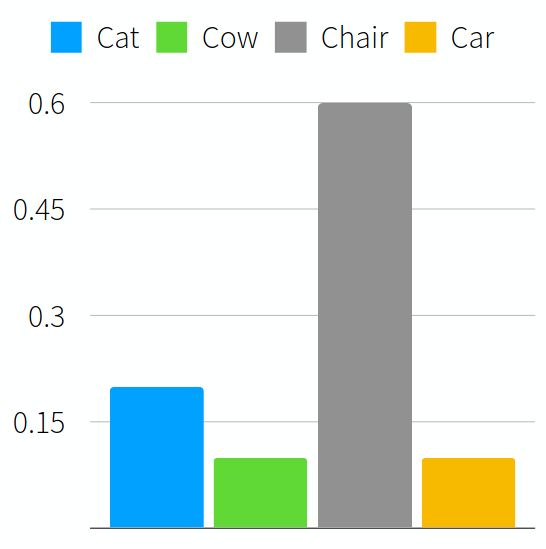 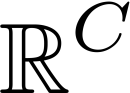 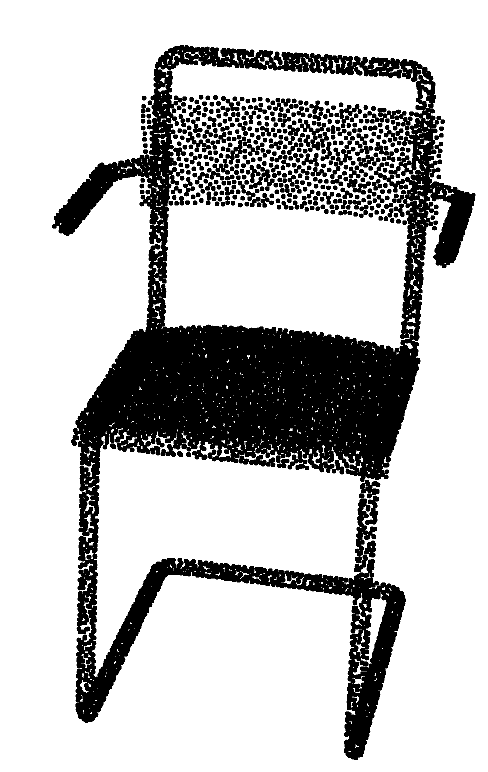 Classification
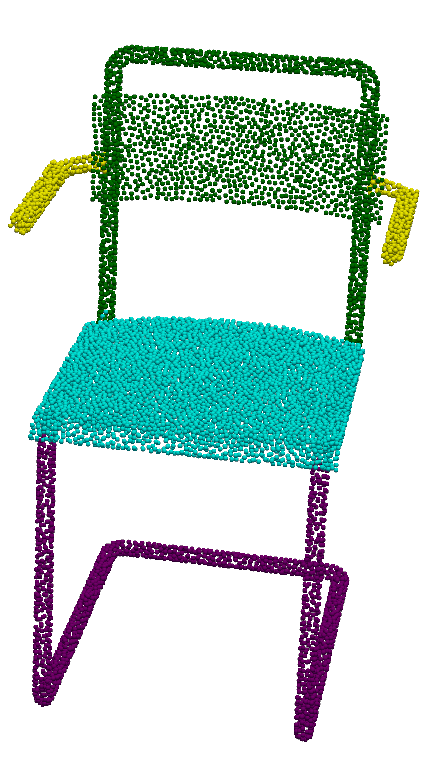 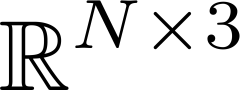 Segmentation
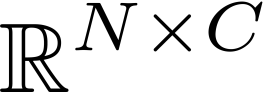 Projection-Based Approaches
Render point cloud from multiple views
Use 2D CNNs for feature extraction
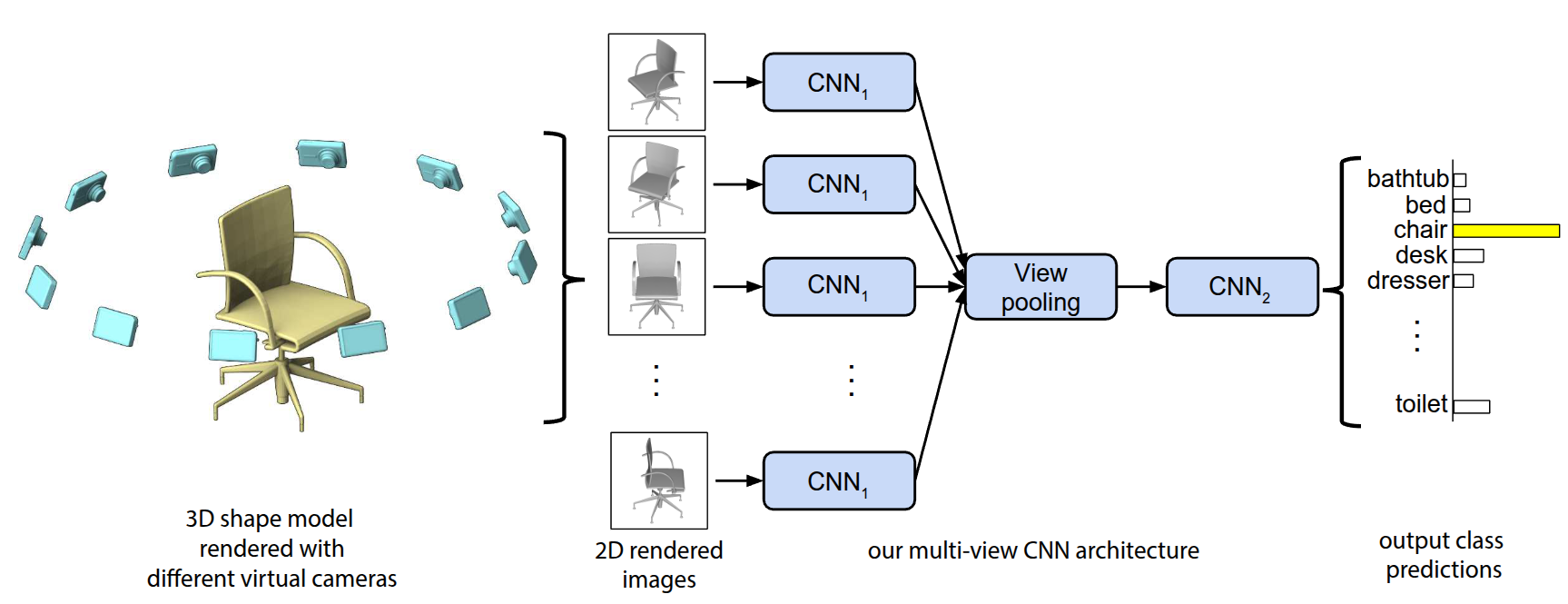 Multi-View Convolutional Neural Networks for 3D Shape Recognition, Su et al. ICCV '15
Rotationnet, Kanezaki et al. CVPR '18
[Speaker Notes: One popular approach is to leverage 2D image models like CNNs.
For this, the point cloud is rendered from multiple viewpoints 
The resulting images are then fed into 2D CNNs that extract features
These are then pooled over all the different views and finally a class is extracted]
Projection-Based Approaches
Render point cloud from multiple views
Use 2D CNNs for feature extraction
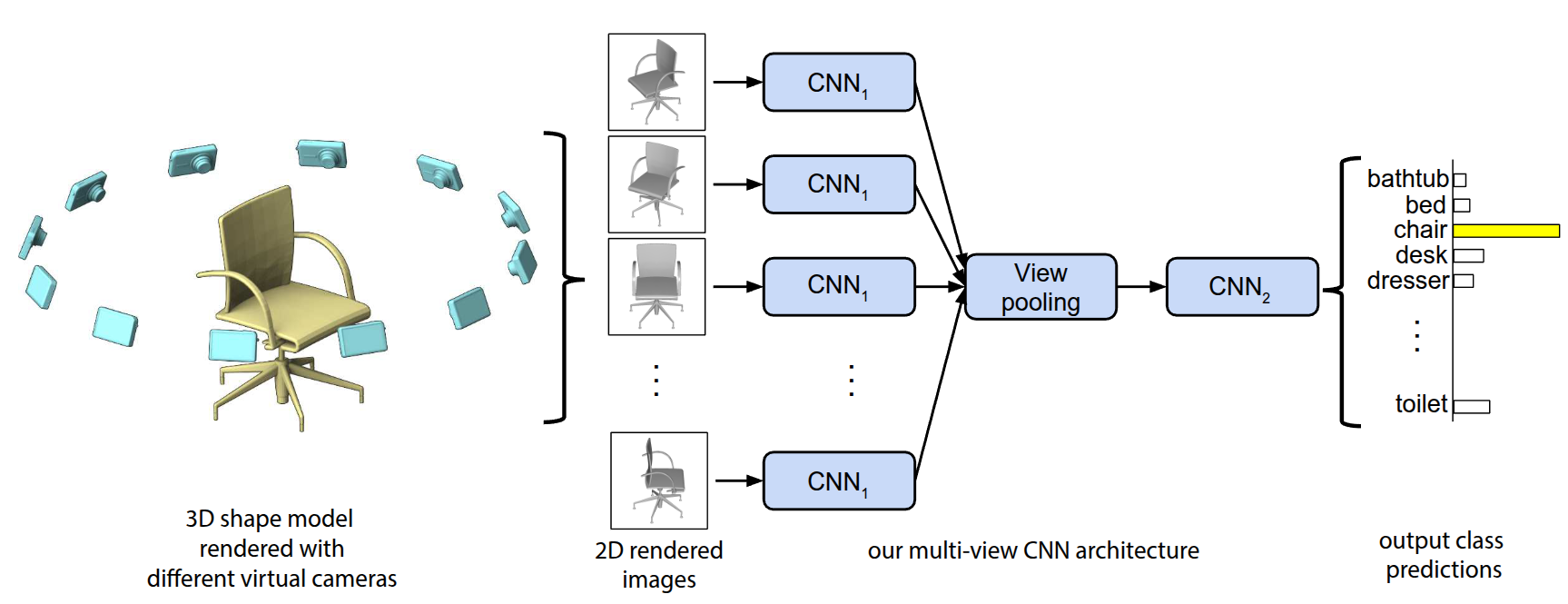 Geometric information inside  point clouds is collapsed
Underutilize sparsity of point clouds
Choice of views heavily influences performance
Multi-View Convolutional Neural Networks for 3D Shape Recognition, Su et al. ICCV '15
Rotationnet, Kanezaki et al. CVPR '18
Voxel-Based Approaches
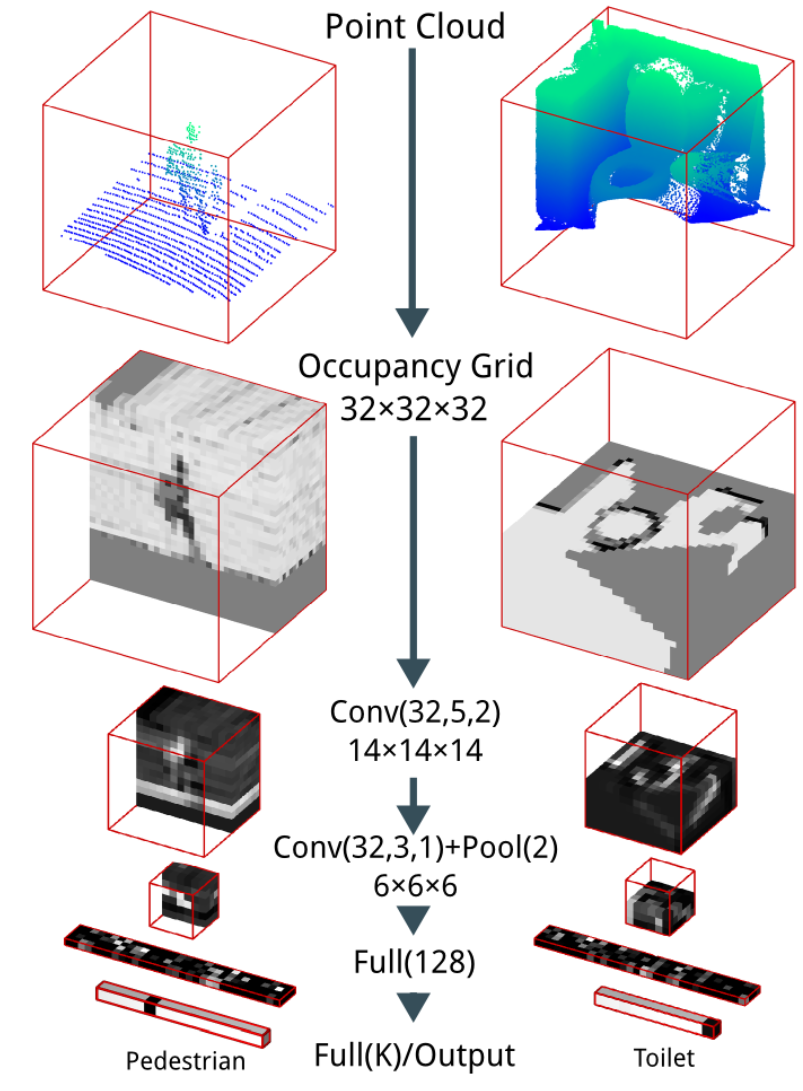 Discretize point cloud into occupancy voxel grid
Perform 3D convolutions
Octrees for better memory management
Sparse convolutions
VoxNet, Maturana et al. IROS '15
OctNet, Riegler et al. CVPR '17
[Speaker Notes: Another popular approach is to discretize the point cloud into an occupancy voxel grid and perform 3D convolutions there

We know that voxel grids are very memory inefficient and not scalable, so there are also variants that use octrees for better memory management
You can also make use of the fact that the voxels are only sparsely occupied. There are sparse convolution methods that are only evaluated at occupied voxels which can further reduce computation and memory requirements]
Voxel-Based Approaches
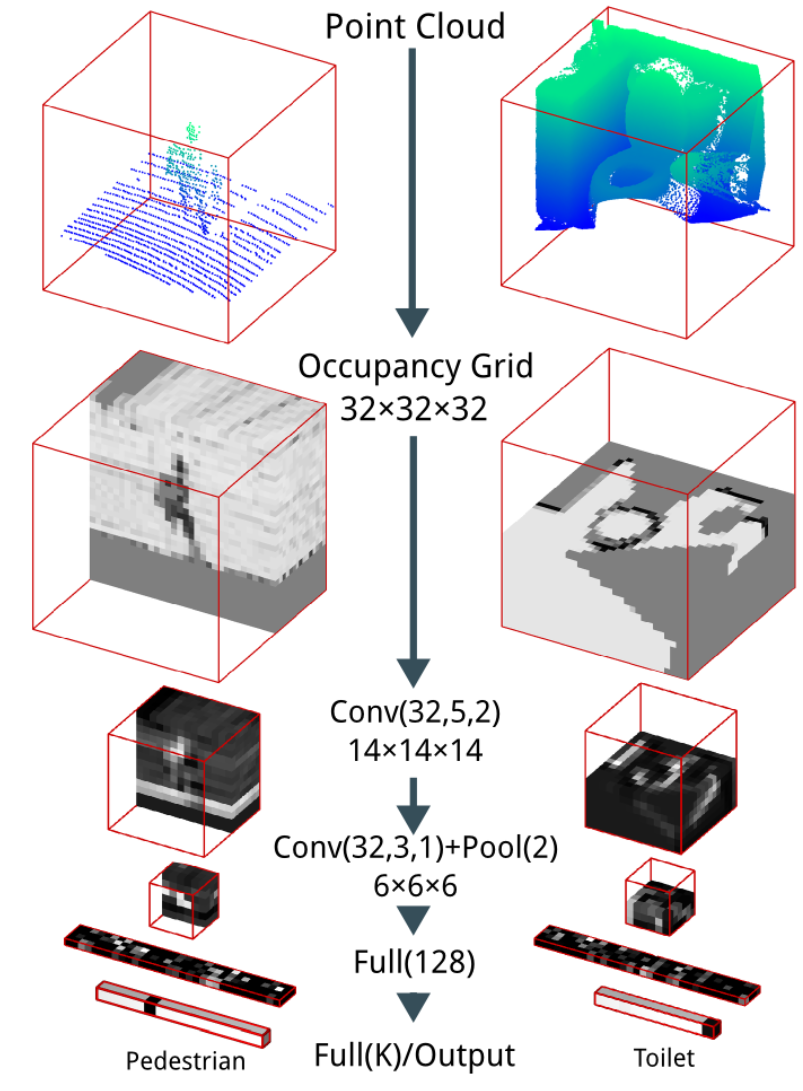 Discretize point cloud into occupancy voxel grid
Perform 3D convolutions
Octrees for better memory management
Sparse convolutions
Loss of geometric details due to quantization
VoxNet, Maturana et al. IROS '15
OctNet, Riegler et al. CVPR '17
[Speaker Notes: The main problem is, however, the loss of geometric details due to the discretization
Unless the voxel-grid-resolution is very high (which leads to higher memory requirements again), you will lose information about local geometry]
Point-Based Networks
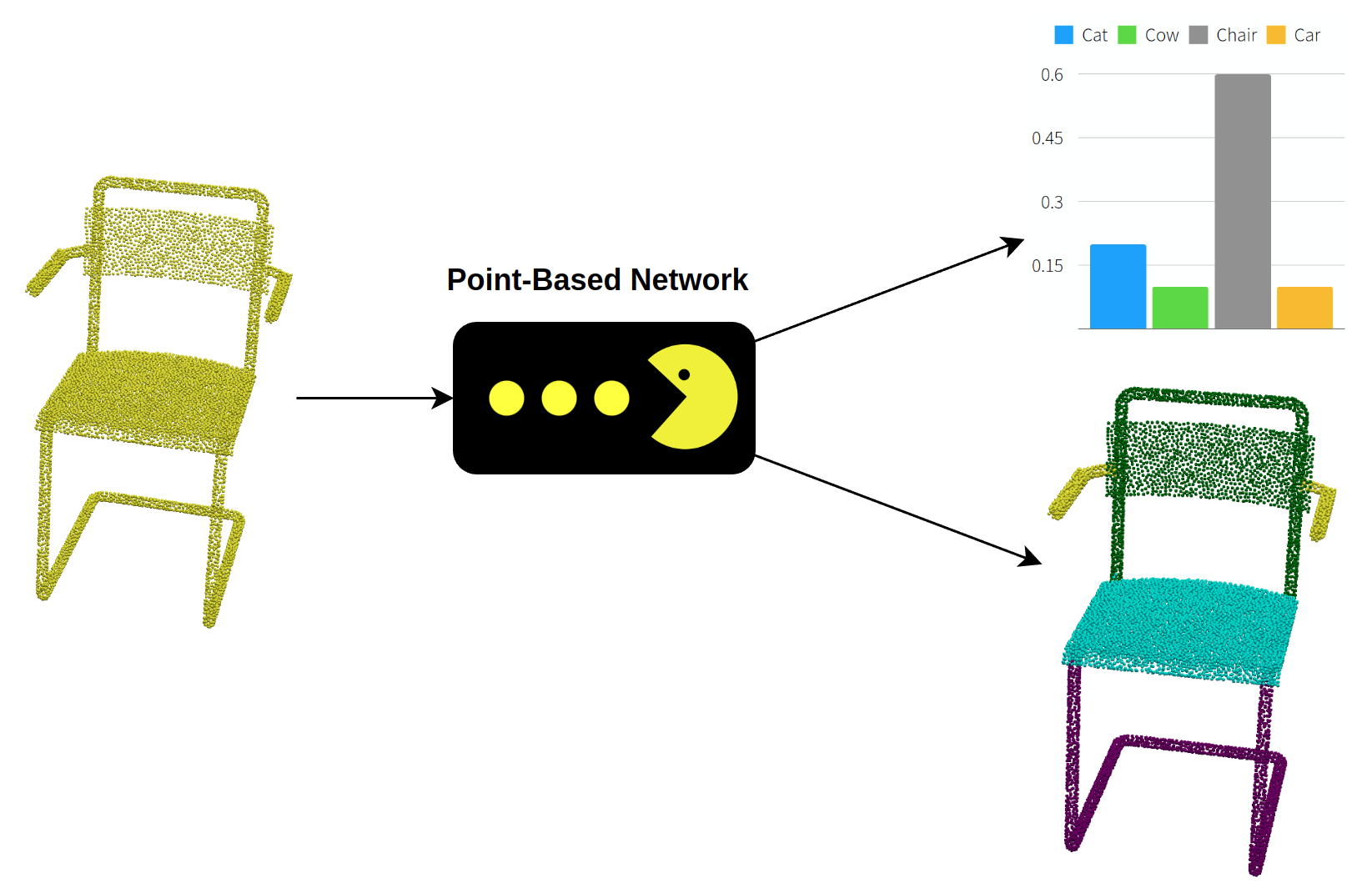 Network that directly consumes points


Desired Properties:

Permutation-invariance
Variable number of points
Locality-aware
[Speaker Notes: A third approach, and the one we will be focusing on in this lecture are Point-based networks

It is not trivial to design a network that directly consumes point clouds, because we must make sure it 
Is permutation invariant,
Works for variable number of points
Is locality aware, i.e. can reason about local neighborhoods of points]
Permutation Invariance by Ordering
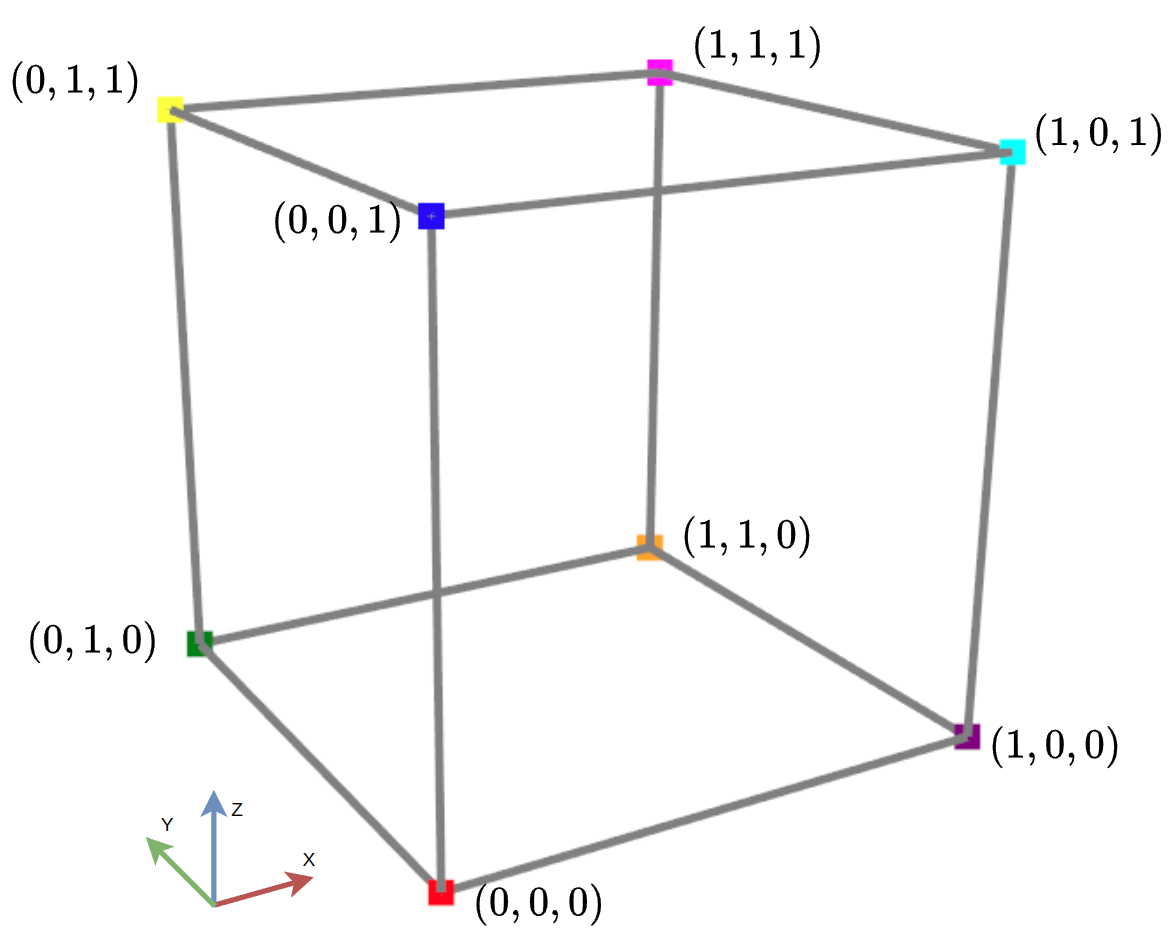 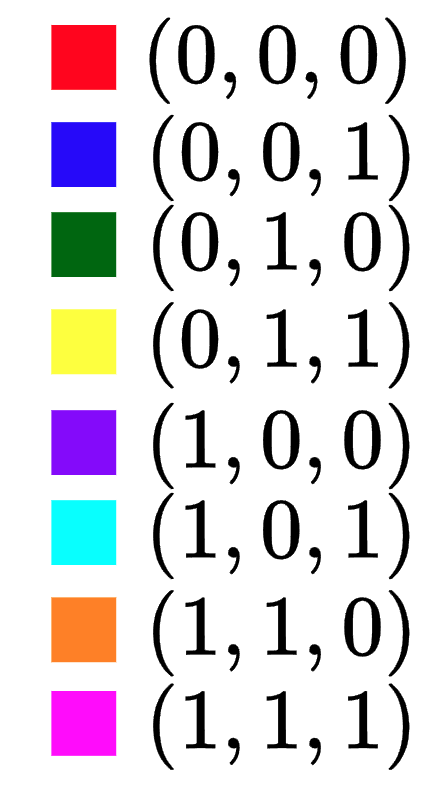 [Speaker Notes: Can you achieve Permutation Invariance by ordering the points in some canonical order, based on their coordinates?

E.g. you could try something like lexicographic ordering

Can you see any problems?]
Permutation Invariance by Ordering
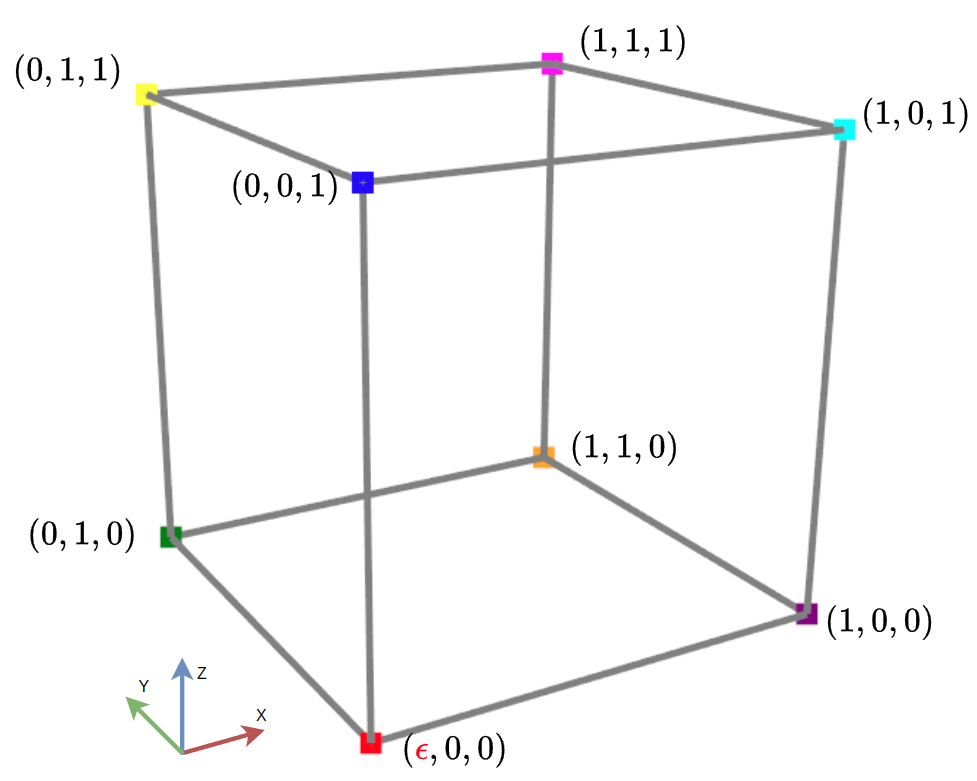 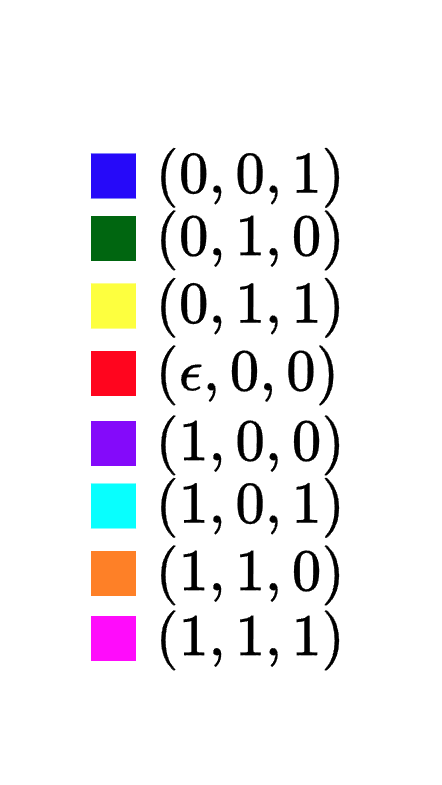 Drastically Different Order
Tiny Perturbation
[Speaker Notes: Slight perturbations lead to drastically different orderings!
In fact in can be shown that in high dimensional space there exists no ordering that is stable w.r.t. point perturbations in the general sense.

If you have a network that takes ordered points as input, this network will be very sensitive to even the slightest perturbations of single points, which we do not want]
Permutation-Invariant (Symmetric) Functions
Can you think of a symmetric function
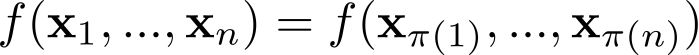 Permutation-Invariant (Symmetric) Functions
Can you think of a symmetric function


Pooling:
Note: This also allows variable number of input points
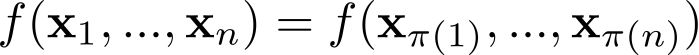 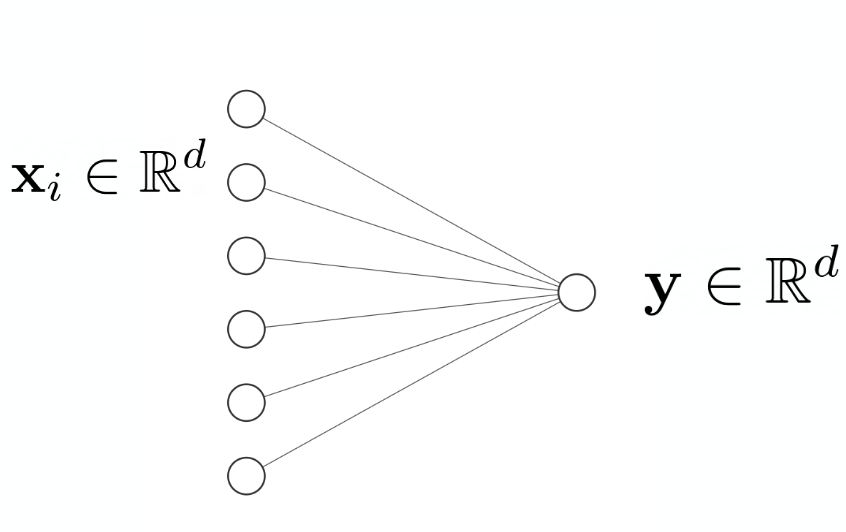 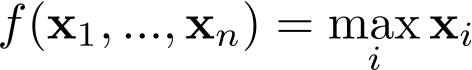 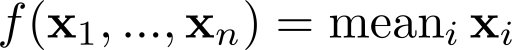 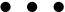 [Speaker Notes: Min, max, mean are all symmetric
They also allow variable number of input points]
Per-Point Transformations
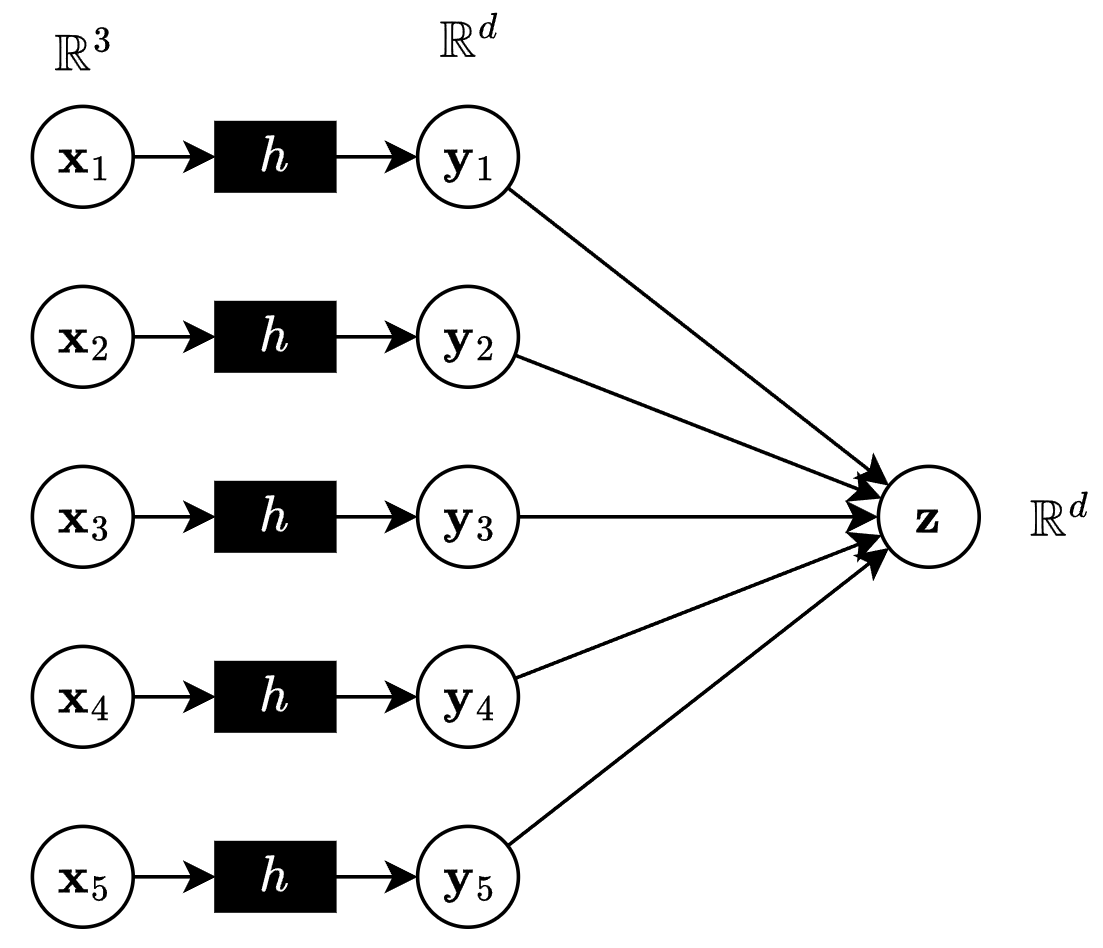 If g is symmetric, then so is


Applying the same function hto each point is permutation-equivariant
Not really expressive enough yet
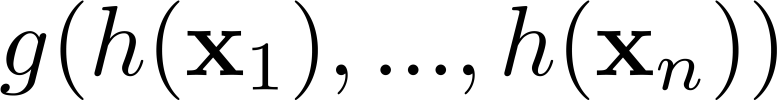 Feature Transformations
If g is symmetric, then so is
If we letwe get vanilla PointNetarchitecture
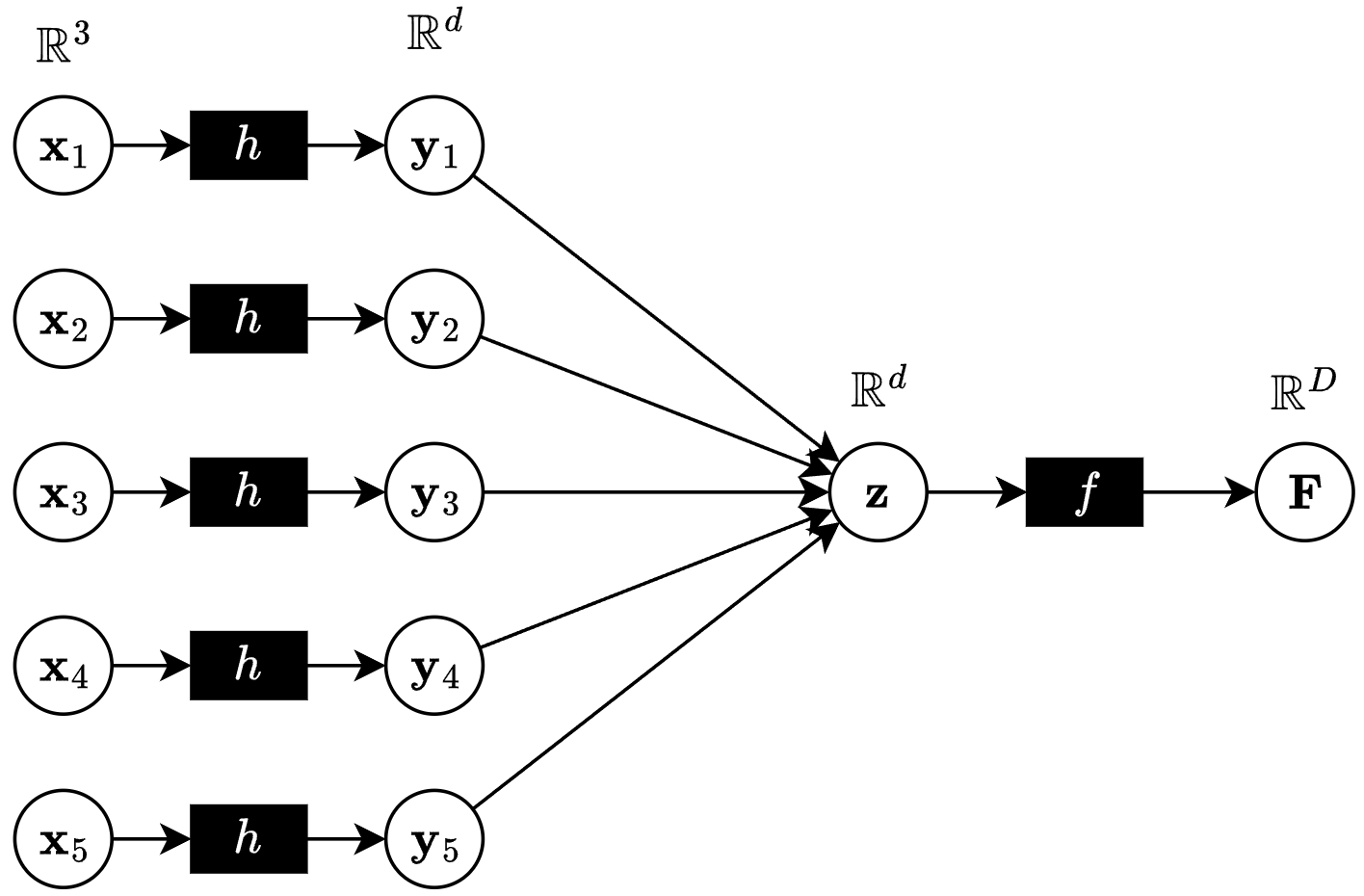 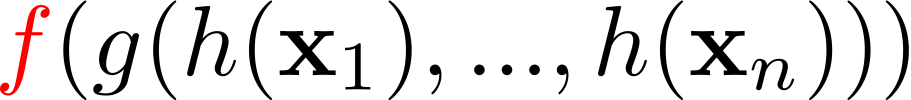 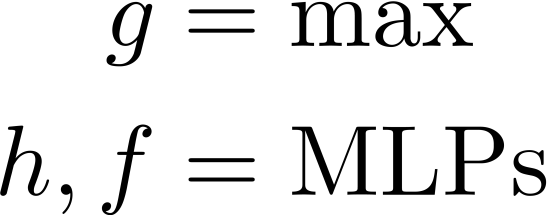 Vanilla PointNet
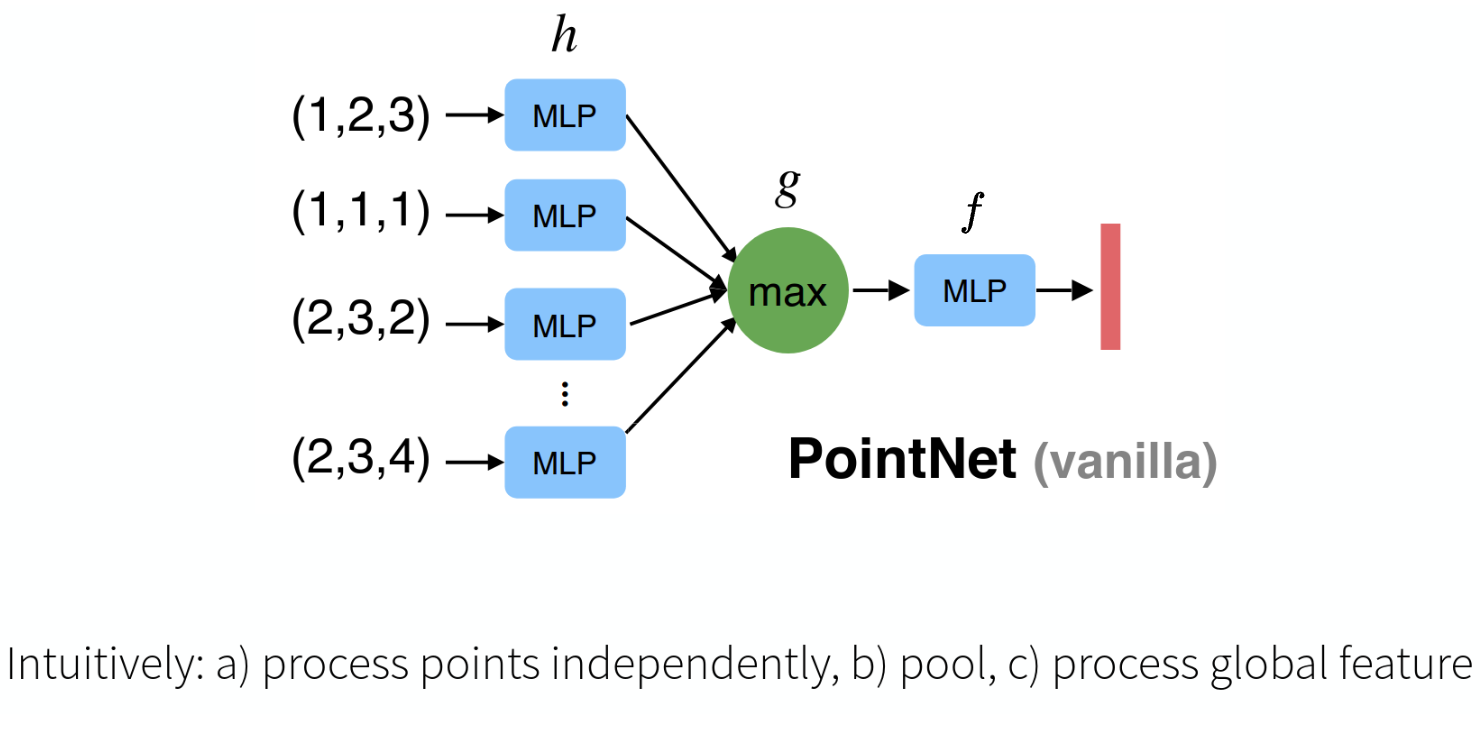 Vanilla Classification PointNet
Hidden layer sizes
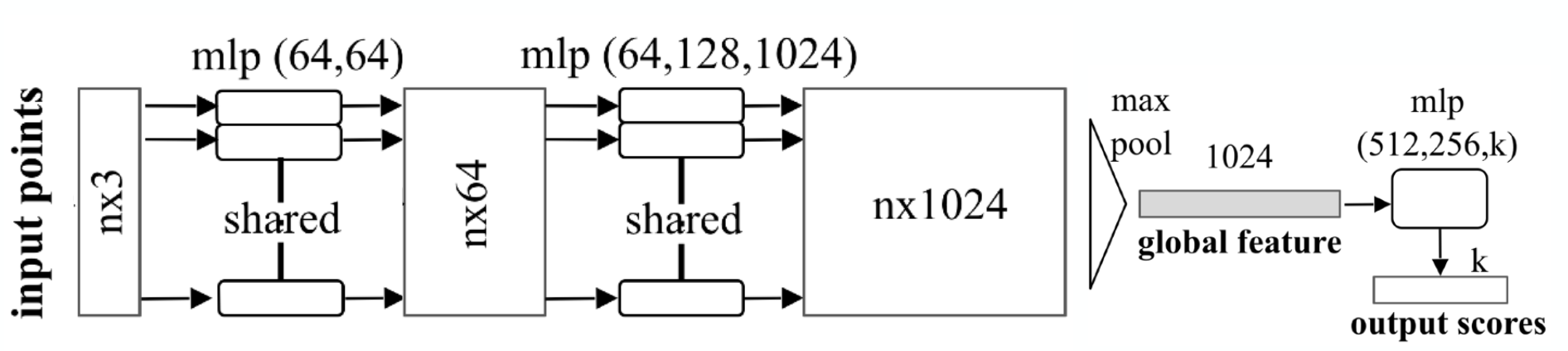 PointNet, Qi et al. CVPR '17
[Speaker Notes: The MLPs on the left (before max pooling) are *shared* between all points, i.e. every point gets processed by the same mlps with the same weights and biases etc.
The numbers correspond to the sizes of the hidden layers (input layer sizes are omitted)
We start with n x 3 point cloud
Each point gets mapped by the first MLP to a 64-dim vector, i.e. we end up with a n x 64 feature cloud
These features are processed further by another MLP with hidden layer sizes (64, 128, 1024), again pointwise.
We end up with a n x 1024 feature matrix, one feature vector per point
These are aggregated using max pooling to get a single global feature vector, followed by a simple mlp to predict output scores (e.g. for a specific class in case of classification)

Question: Isn't there then just one single point which is relevant for the global feature vector, since we use max-pooling?
Ans: No, because max pooling is done channel-wise. EXPLAIN 


The “64×64 MLP” in PointNet is really two layers:
3→64 (weight shape 3×64)
64→64 (weight shape 64×64)
You apply both layers independently to each of the N points. Hence, you go from N×3 → N×64 (after layer 1) → N×64 (after layer 2). There is no dimension mismatch, because the very first layer accepts 3-dim input per point.]
Rotation Invariance
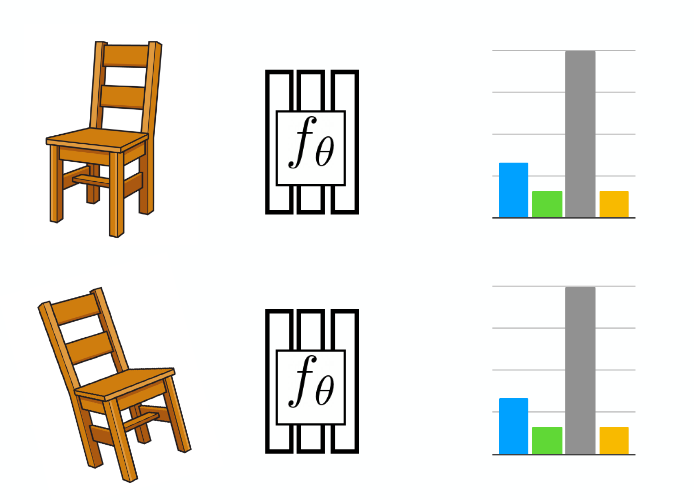 If we rotate the object, we expectthe same output from the network
Rotation Invariance in PointNet
Mini-PointNets (T-Nets) predict 3x3 and 64x64 transformations
Help overcome rotation dependence by "undoing" rotations
Regularization:
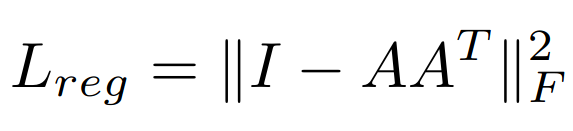 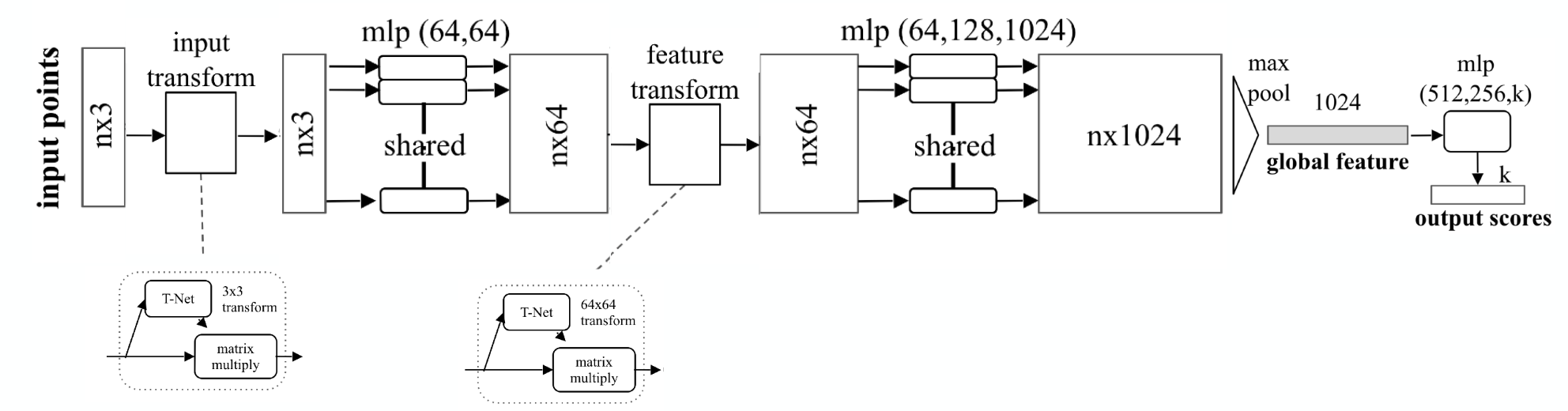 Local and Global Features
PointNet produces point-wise local features and global features
For tasks like segmentation you need both!
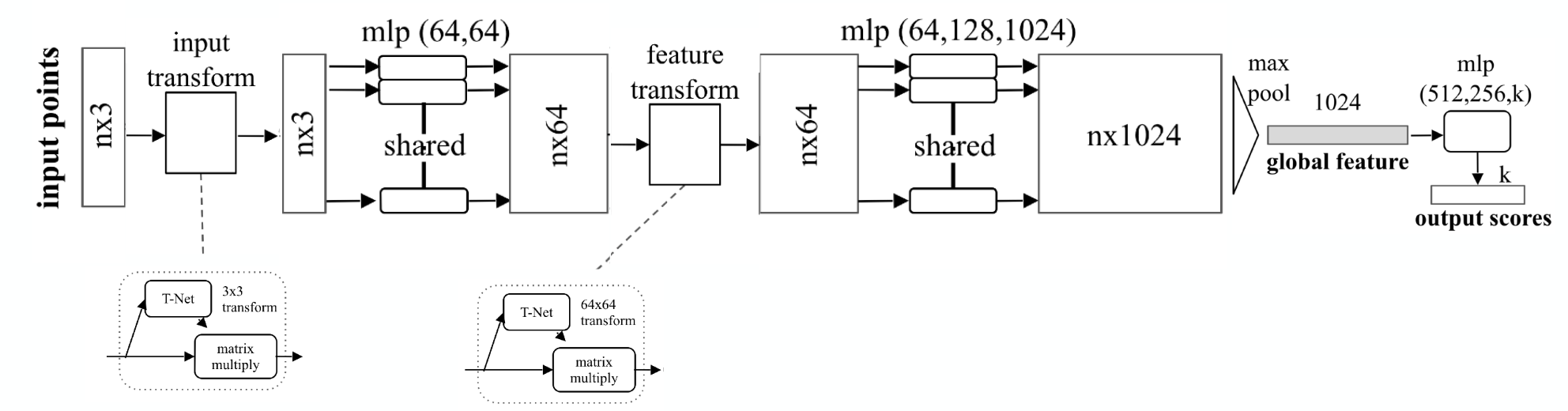 Local features & global features
PointNet Segmentation Network
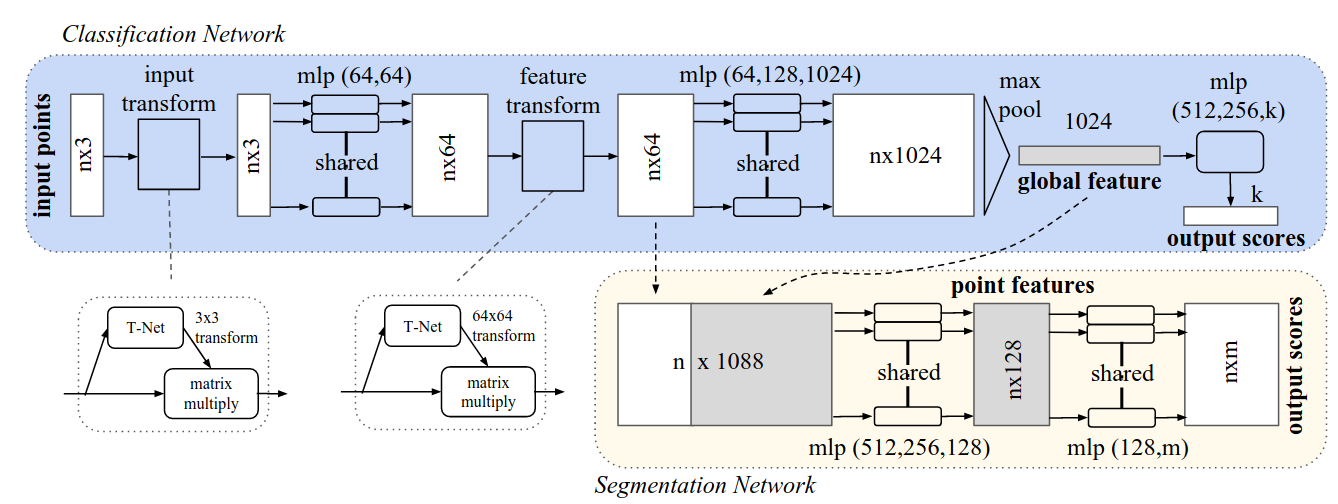 Concatenate local and global features and process point-wise to obtain segmentation classes
Part Segmentation
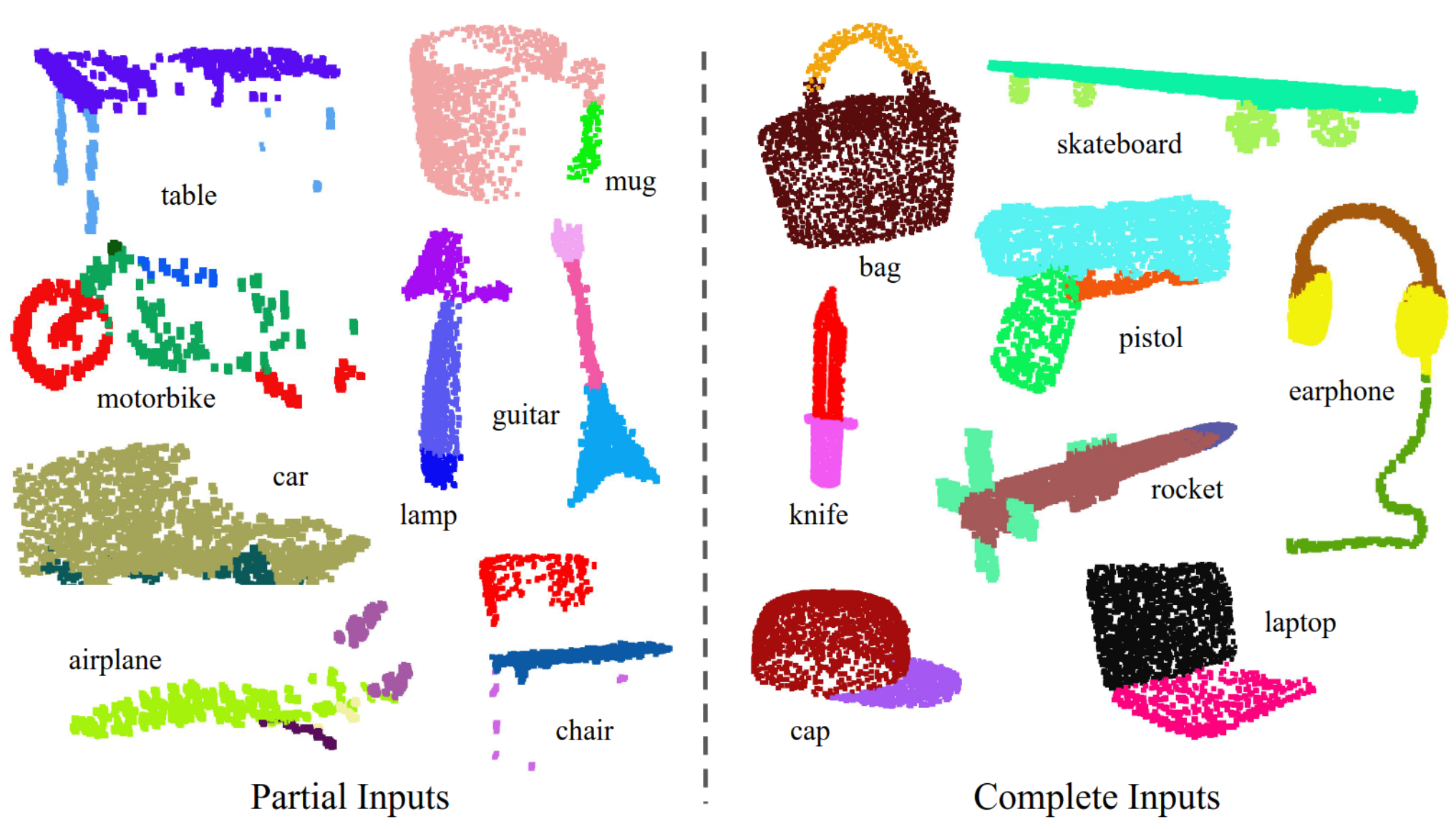 Semantic Segmentation
We can also attach additional features (like color) to points
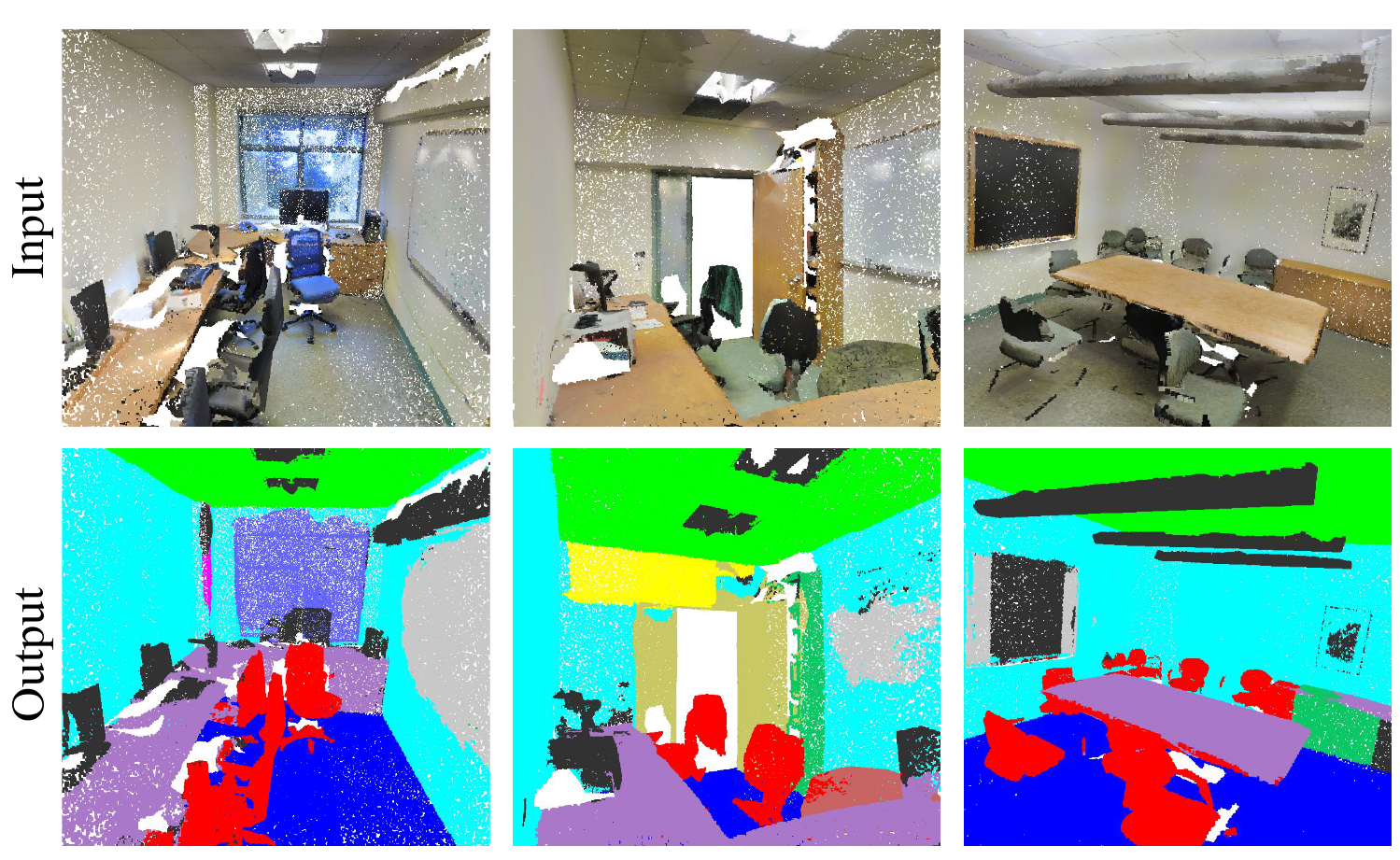 [Speaker Notes: Here the input points are 9 dimensional:
(x,y,z) (3)
RGB (3)
Normalized location as to the room (in range [0,1])]
CNN vs PointNet - Locality
PointNet
Per Point Features
Global Feature
No notion of locality
CNN
Progressively captures features at increasingly large scales
Multi-resolution hierarchy with increasing receptive fields
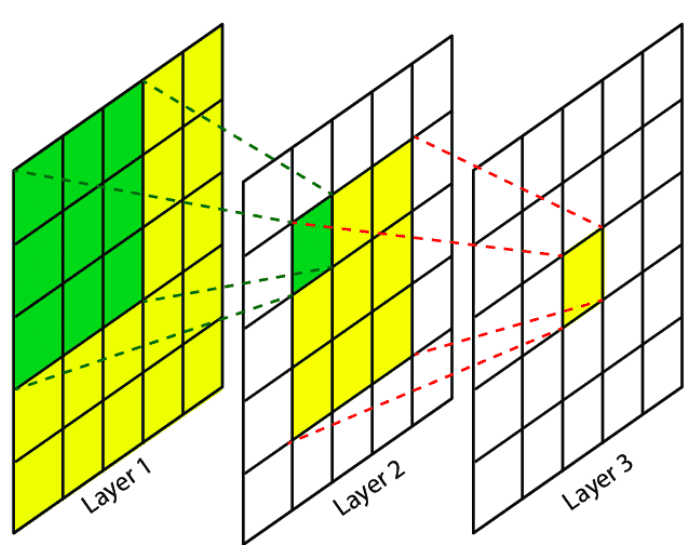 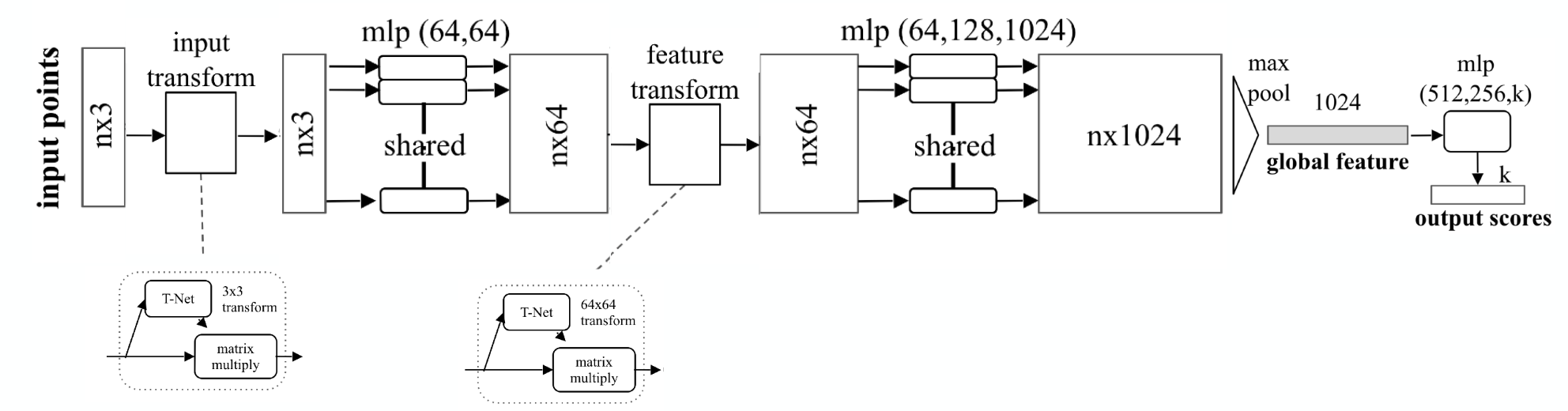 PointNet++
Hierarchical network exploiting locality and PointNet as basic block
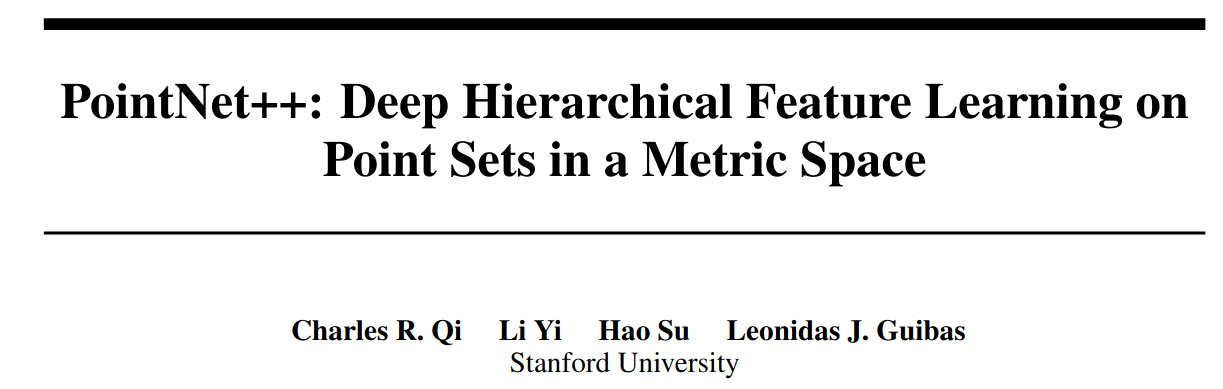 PointNet++, Qi et al. NeurIPS '17
Hierarchical Point Set Feature Learning
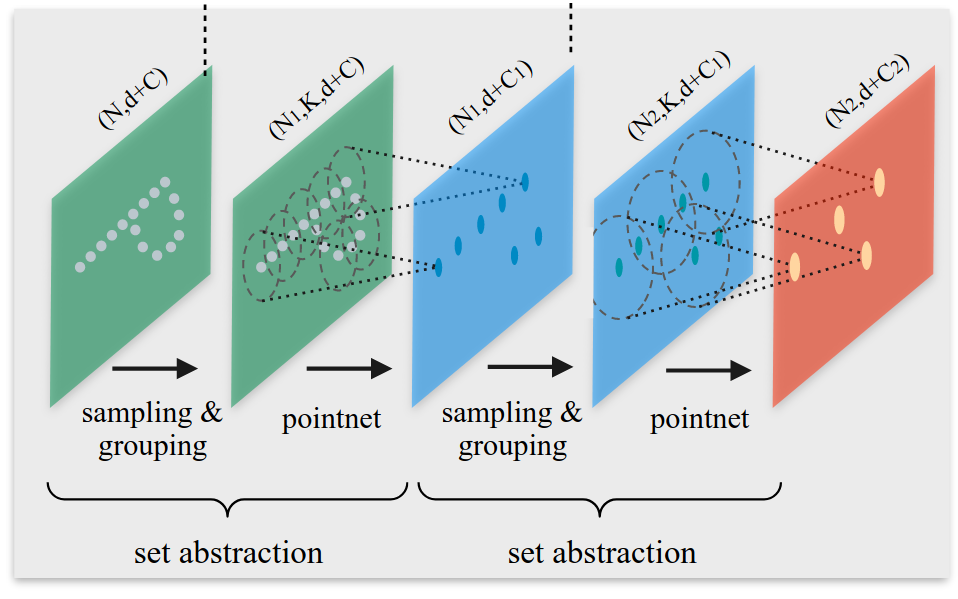 [Speaker Notes: Composed of multiple set-abstraction levels
At each level a set of points is processed and abstracted to produce a new set with fewer elements but additional features about the local information of the points from the previous level

d=3 is the dimension of the original space (3 for us)]
Hierarchical Point Set Feature Learning
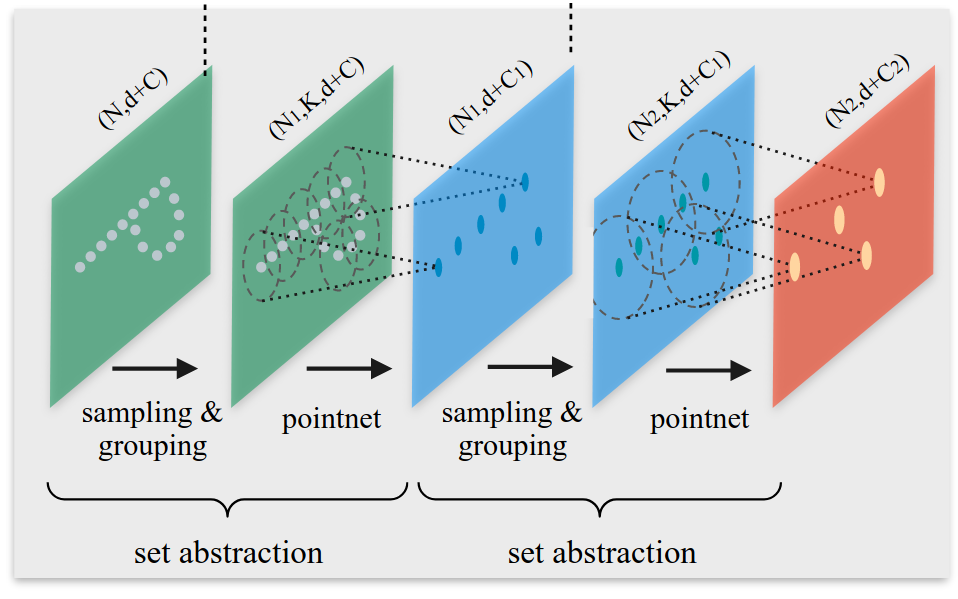 Sample  centroids using iterative farthest point sampling
Form (potentially overlapping) groups of close points around centroids
Process each group in local frame with a PointNet
[Speaker Notes: Iterative farthest point seems to be better than random choice
Receptive fields are data-dependend, as opposed to CNNs
Groups may overlap
The group scales may vary from one layer to the other
Each group is processed individually: First each point is translated into local frame relative to the centroid. Then PointNet is applied]
PointNet++ Classification
Process final abstraction layer's points + features by a PointNet
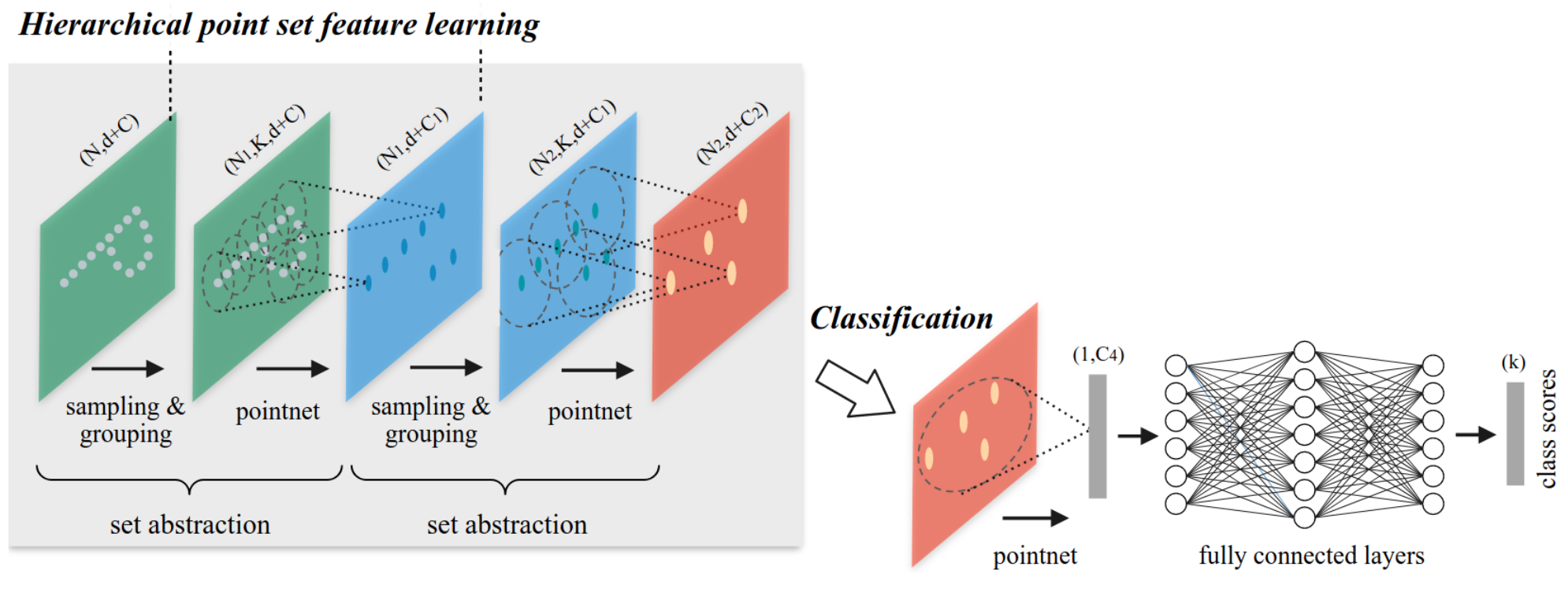 PointNet++ Segmentation
Problem:
Original point set is subsampled but we want per-point label
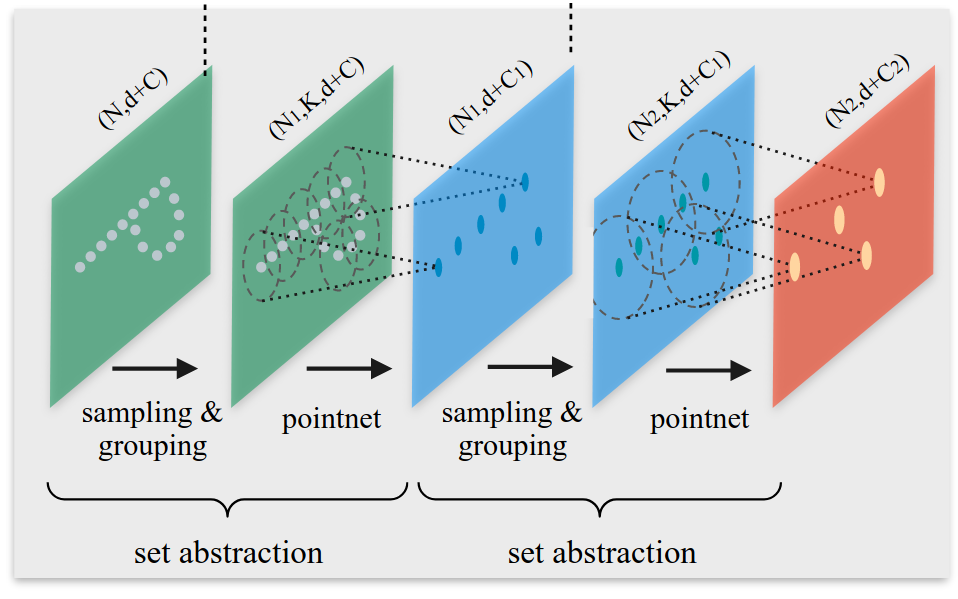 We have features for subsampled points
We want a label for each original point
PointNet++ Segmentation
Feature propagation via interpolation
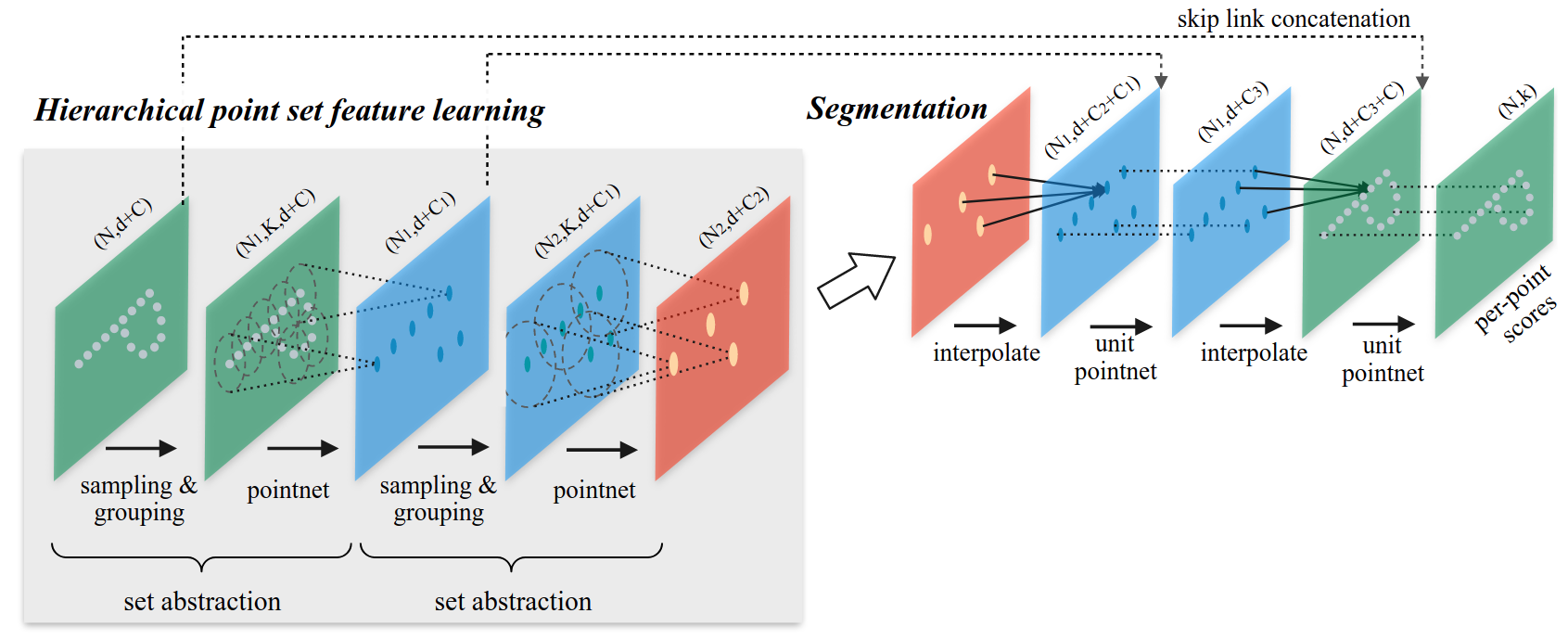 [Speaker Notes: We adopt a hierarchical propagation strategy with distance based interpolation and across level skip links (as shown in Fig. 2). In a feature propagation level, we propagate point features from Nl × (d + C) points to Nl−1 points where Nl−1 and Nl (with Nl ≤ Nl−1) are point set size of input and output of set abstraction level l. We achieve feature propagation by interpolating feature values f of Nl points at coordinates of the Nl−1 points. Among the many choices for interpolation, we use inverse distance weighted average based on k nearest neighbors (as in Eq. 2, in default we use p = 2, k = 3). The interpolated features on Nl−1 points are then concatenated with skip linked point features from the set abstraction level. Then the concatenated features are passed through a “unit pointnet”, which is similar to one-by-one convolution in CNNs. A few shared fully connected and ReLU layers are applied to update each point’s feature vector. The process is repeated until we have propagated features to the original set of points.]
PointNet++ Summary
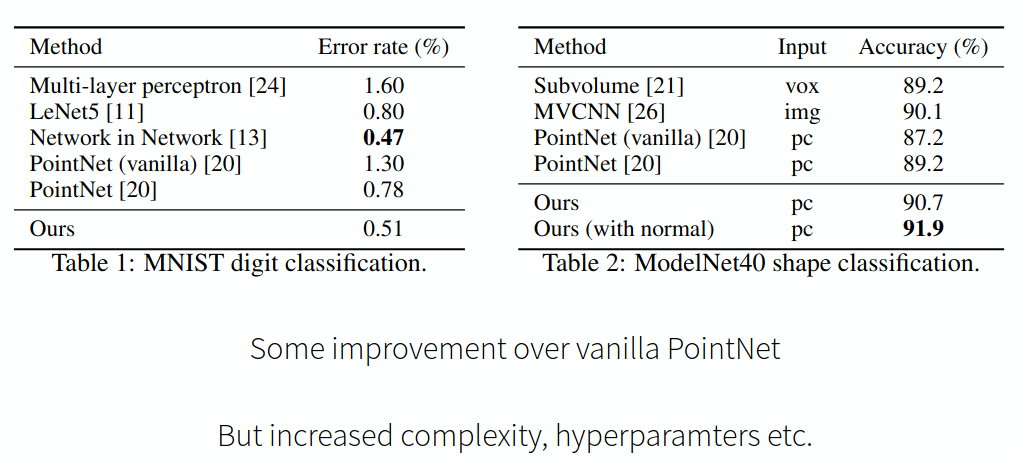 Transformers for Point Cloud Processing
Refresher: Attention
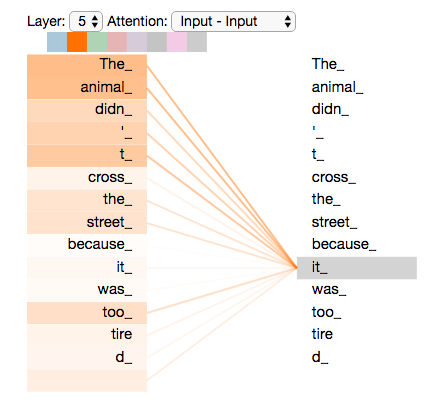 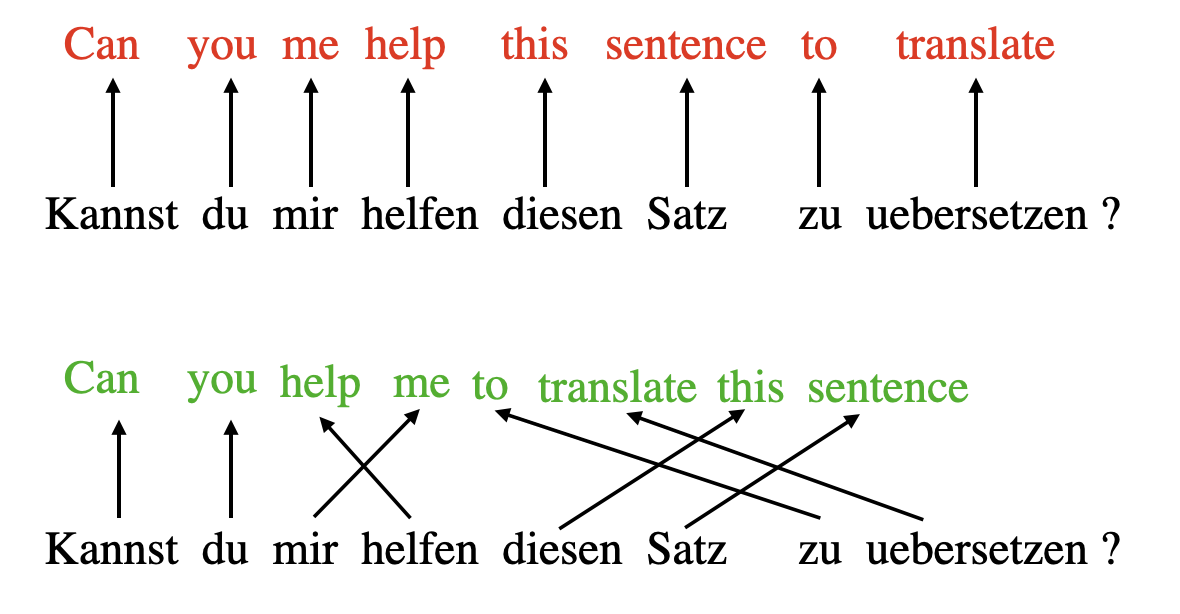 Query-Key-Value Formalism
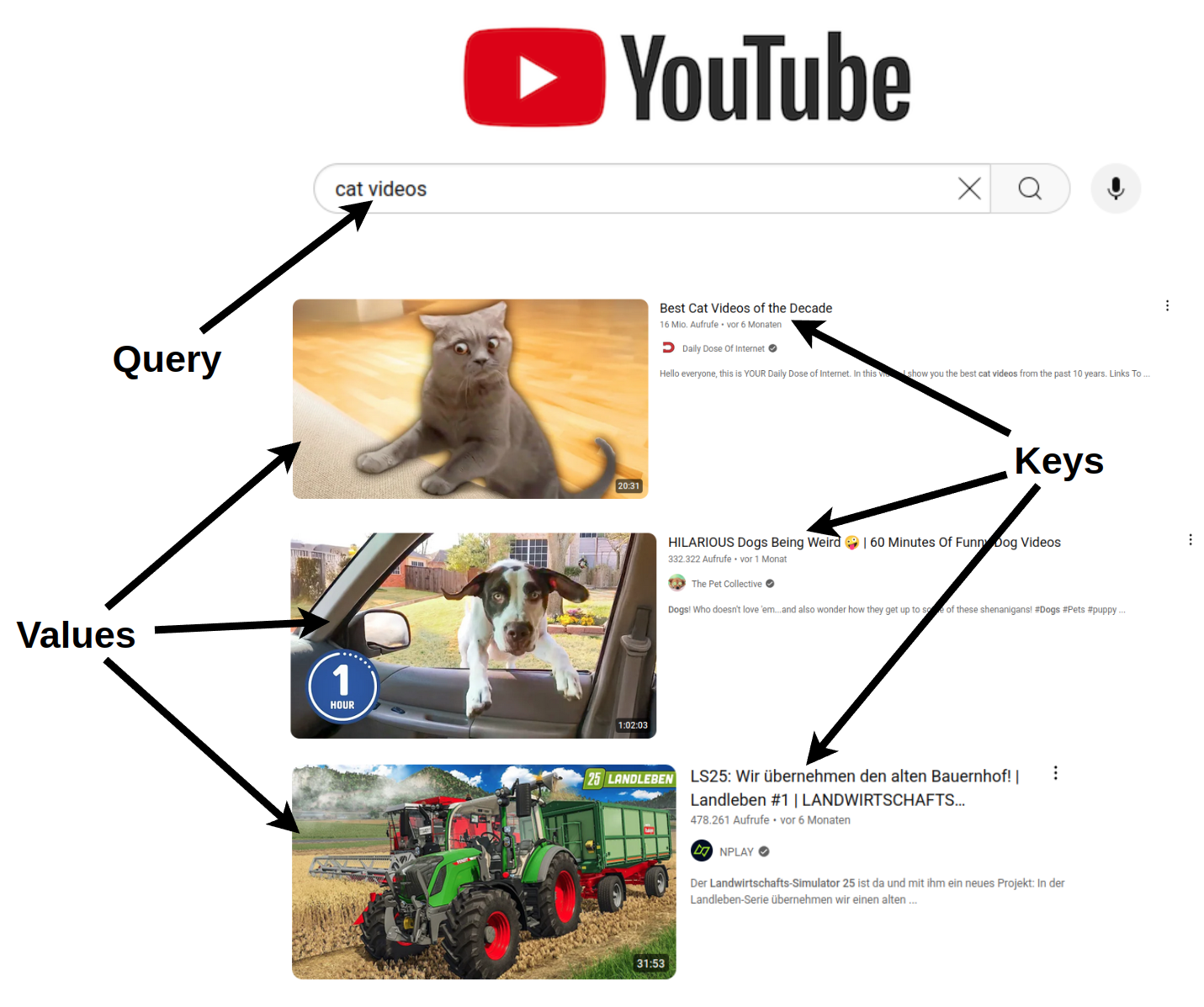 Query: Search query

Keys: Video titles

Values: Videos


Compare query against keys and return values of best matches
[Speaker Notes: At the heart of the attention mechanism lies the query-key-value formalism.
This is inspired by retrieval systems.
E.g. youtube video search]
Attention Scores
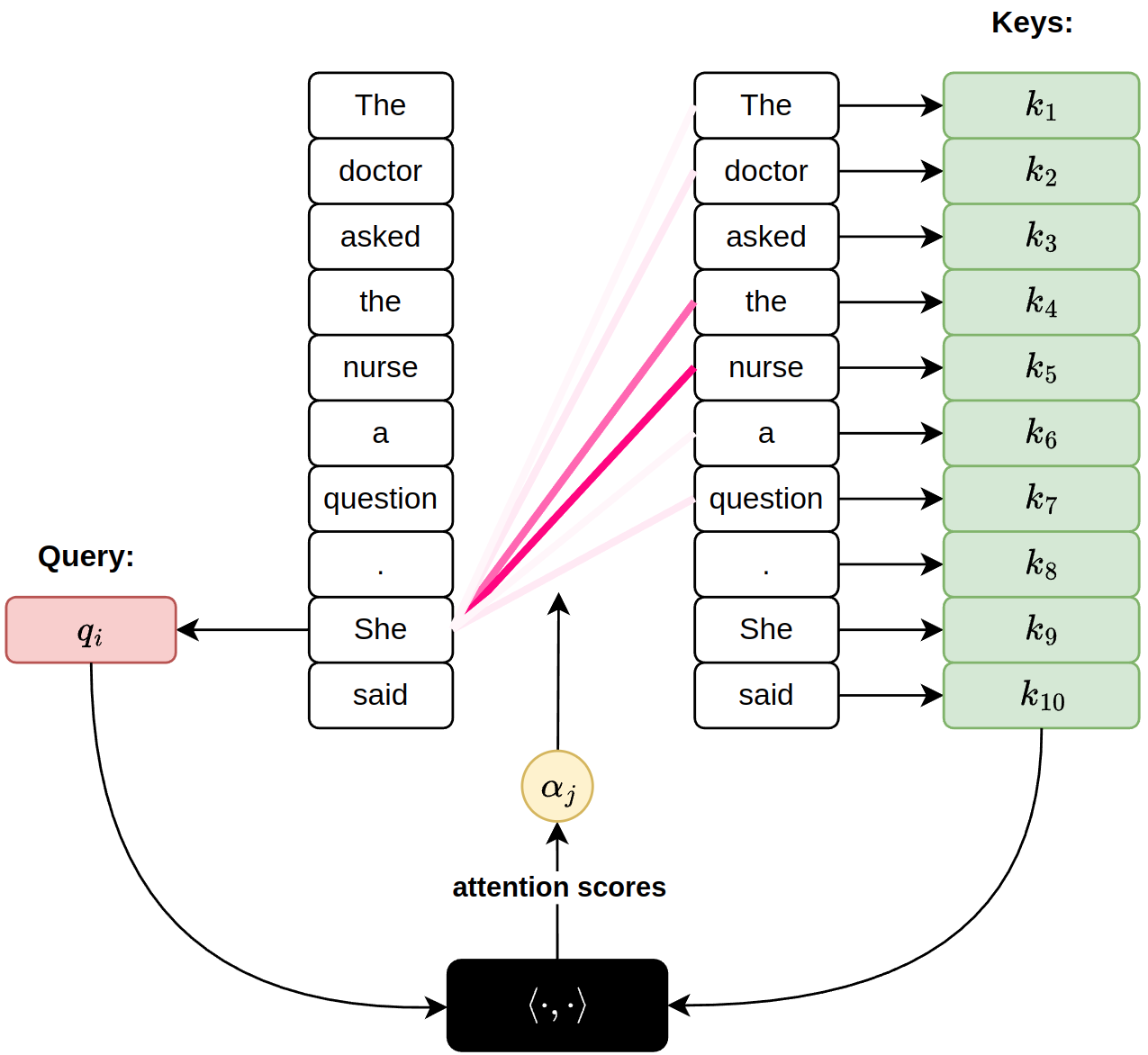 What is "She" referring to?

Query: Things I am looking for
Keys: Things I have

Compare query against
keys to get attention weights
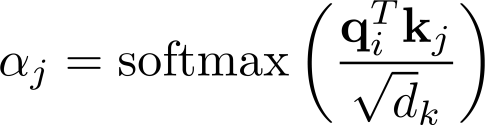 Value Aggregation
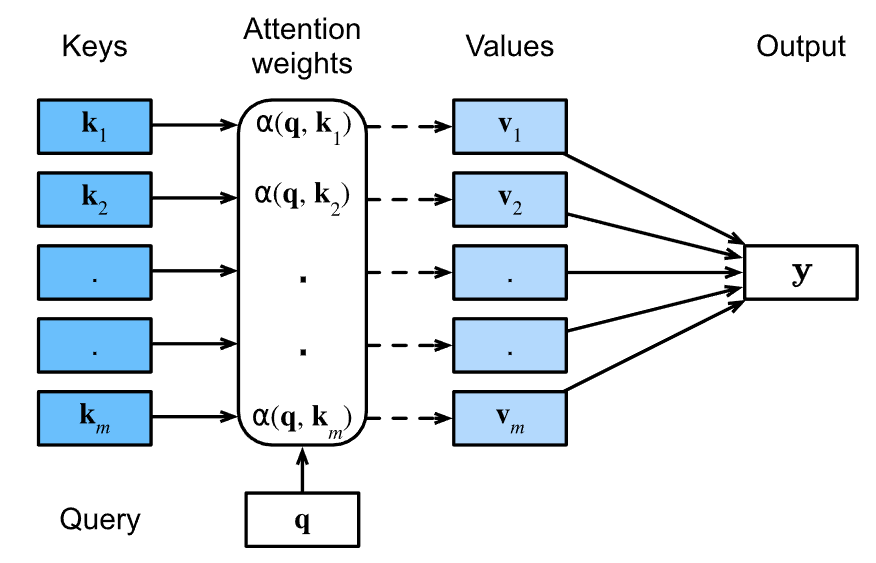 Query: Things I am looking for
Keys: Things I have
Values: Things I want to communicate

Compare query against
keys to get attention weights.
Aggregate values proportional to attention weights
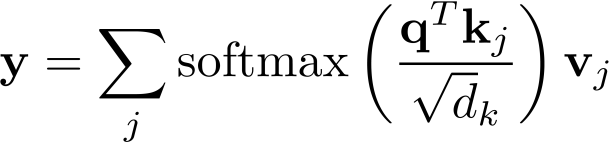 Attention is all you need
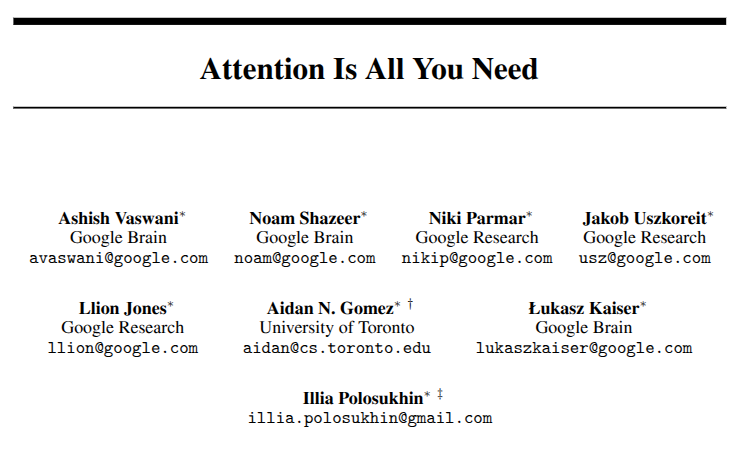 Transformer Architectures
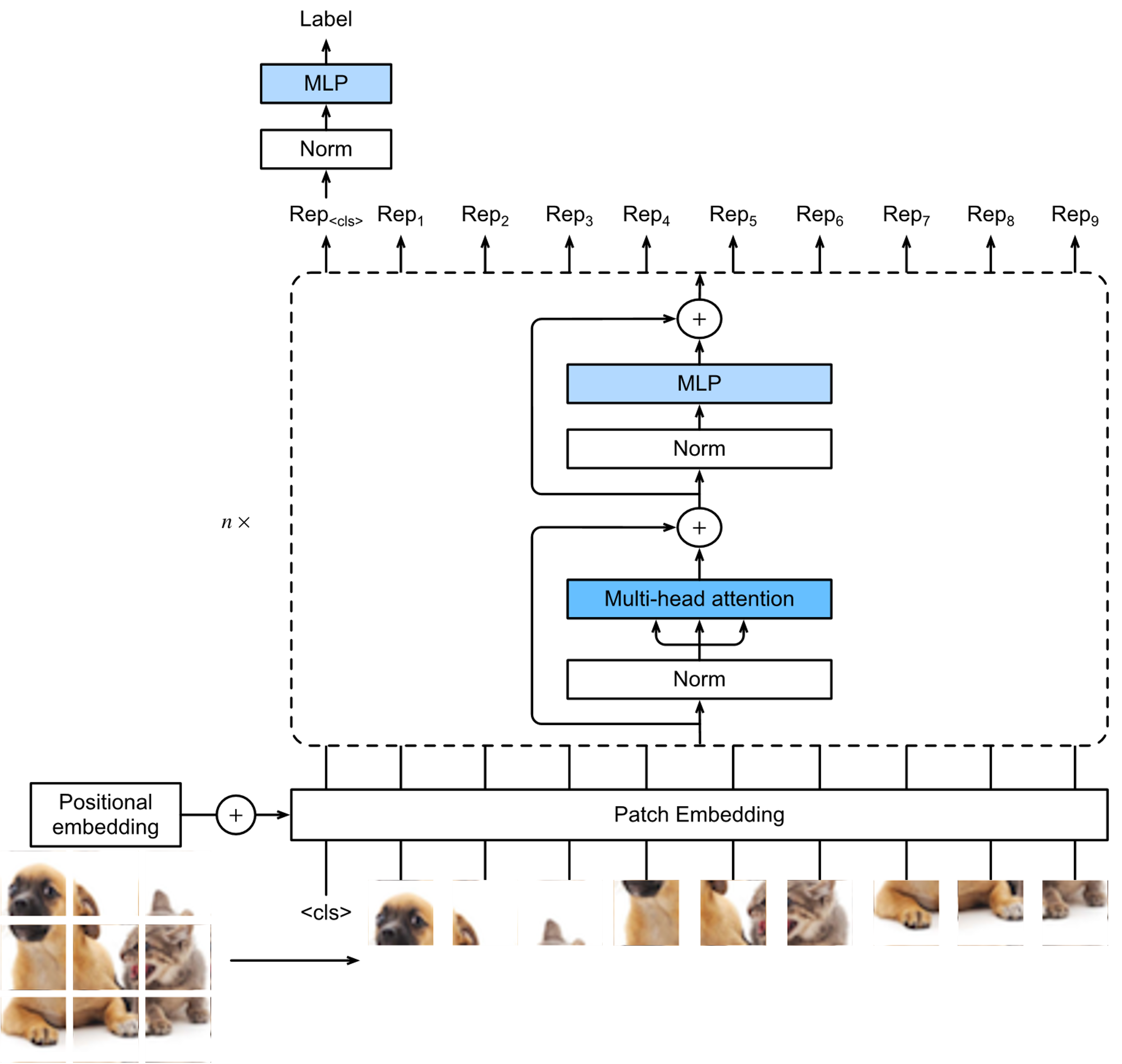 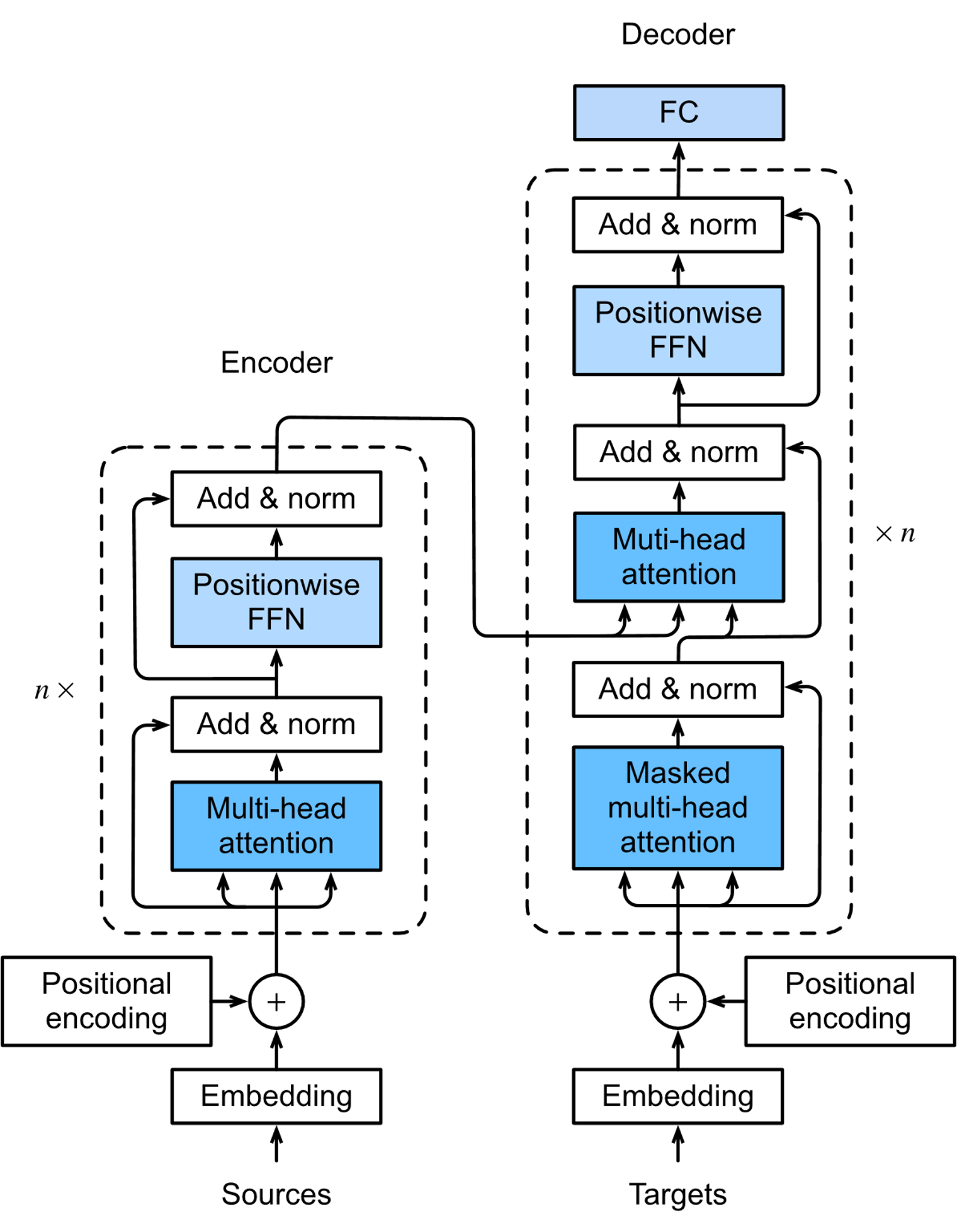 [Speaker Notes: Explain Transformer and Vision Transformer basic ideas
Explain why we need positional encoding for nlp and vision tasks

Positional encoding add numbers to tokens to indicate the position of tokens in a sentence]
Transformer for Point Cloud Processing
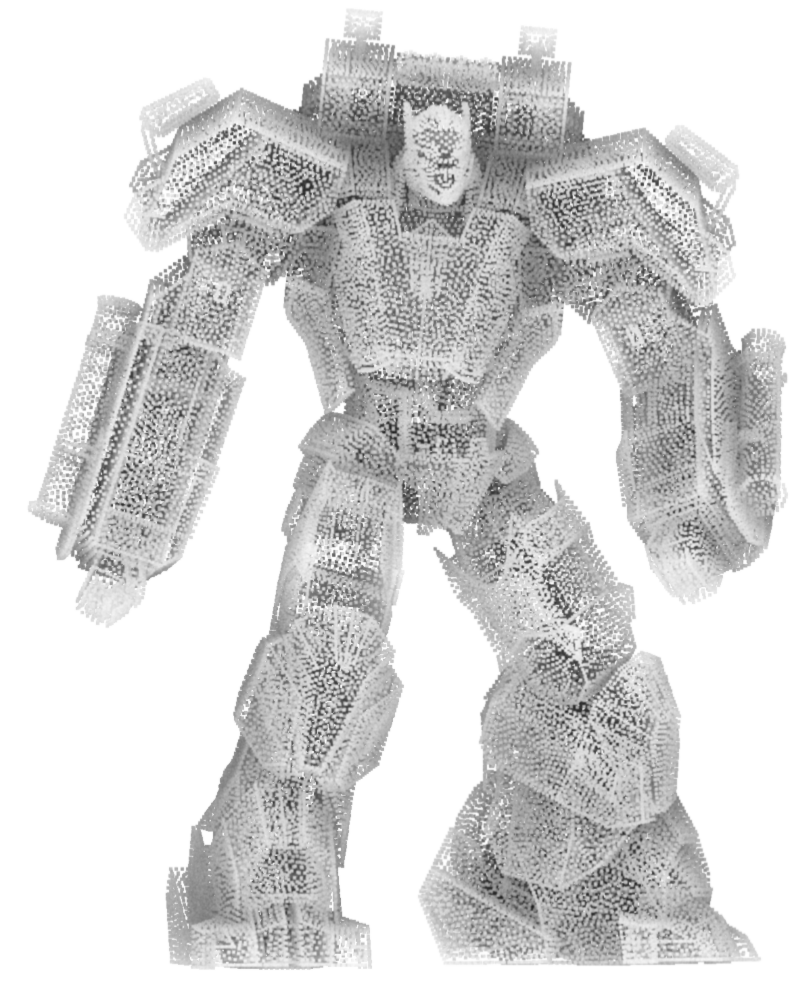 Extremely powerful for NLP and 2D vision tasks
Naturally permutation-invariant
Can process sequences of variable length

Ideal choice for point cloud processing
[Speaker Notes: Transformers seem to be the ideal choice for point cloud processing, because they have some of the desired properties like permutation invariance and variable input length right out of the box

There are many works that use transformer based architectures for point cloud processing.
In this lecture we will take a look at one specific architecture, called Point Transformer]
Scalar Attention
Vs.
Vector Attention
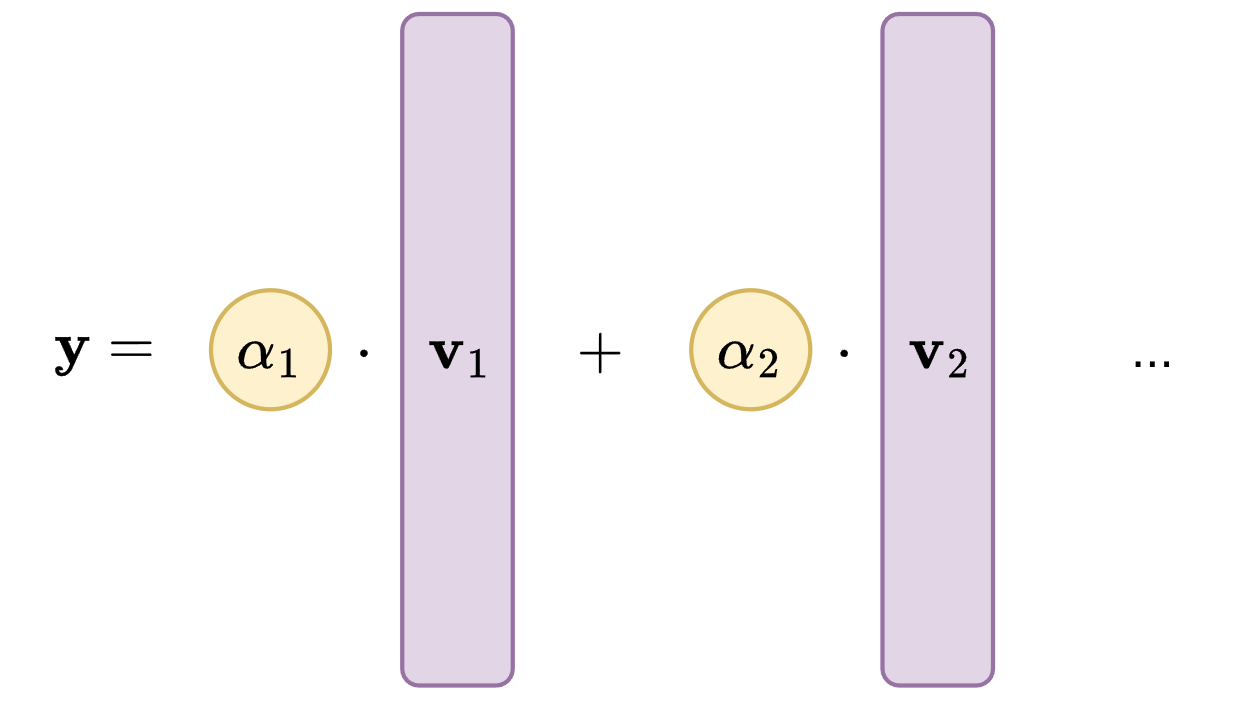 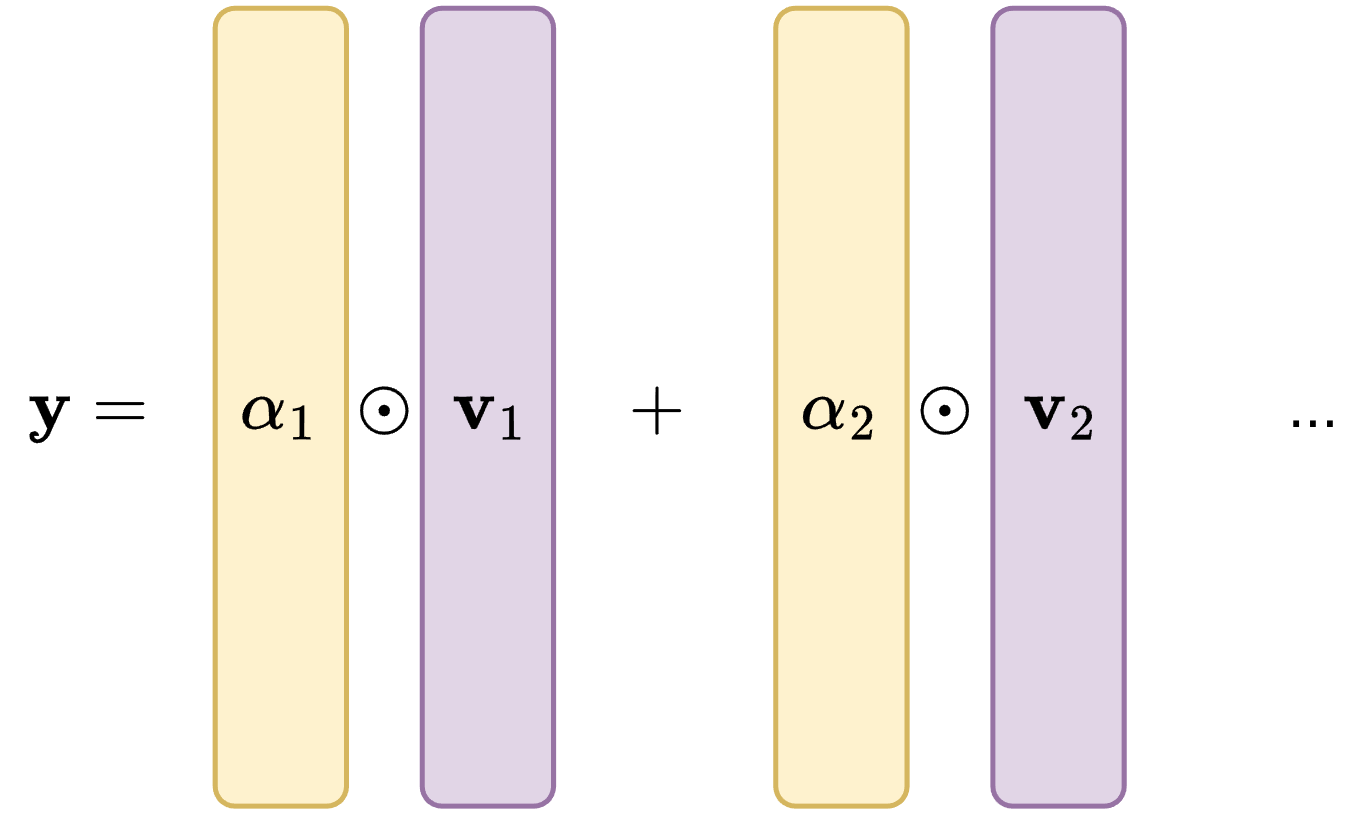 Per channel
Multipl.
Scalar attention weights
Feature is aggregated as linear combination of value vectors
All channels have same weight
Vector attention weights
Same dimension as value vector
Channel-wise attention
[Speaker Notes: Vector attention allows to have chanelwise attention, so I can attend for the same point differently to different channels. With scalar attention same weight for every pair of points.]
Scalar Attention vs Vector Attention
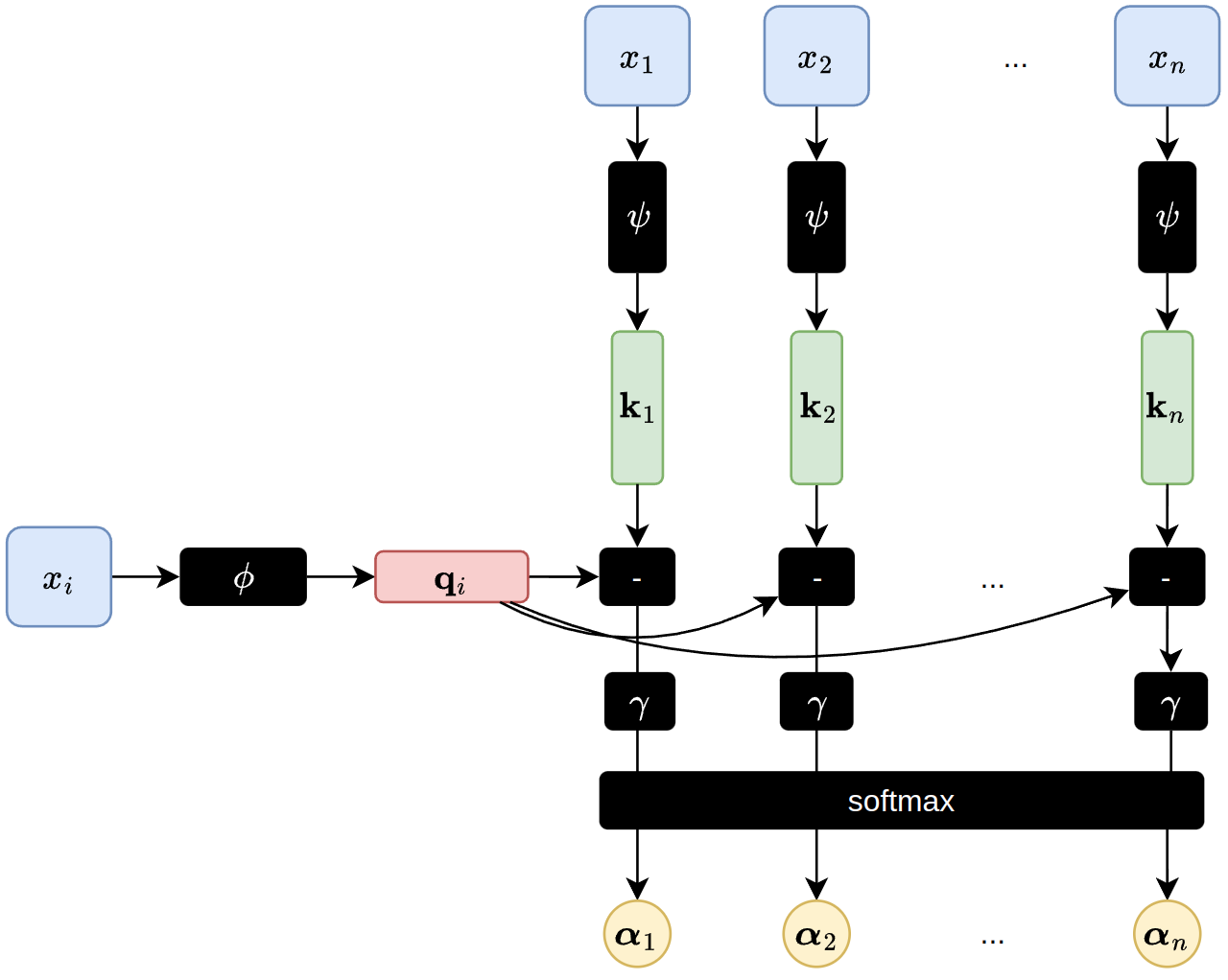 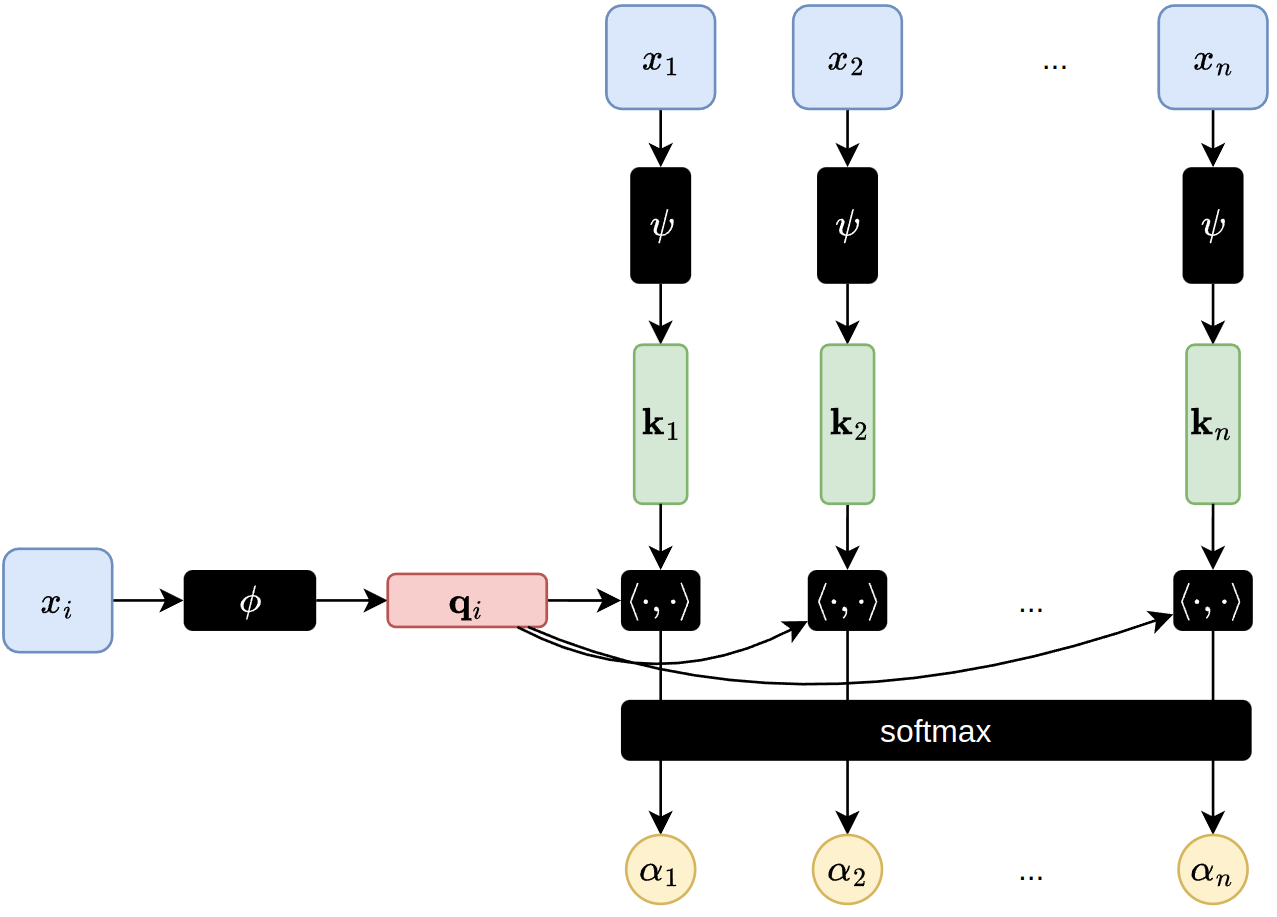 Vectors
Scalars
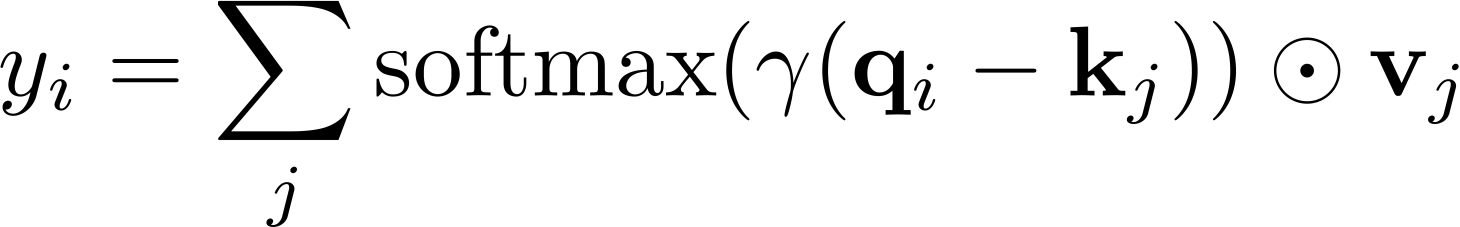 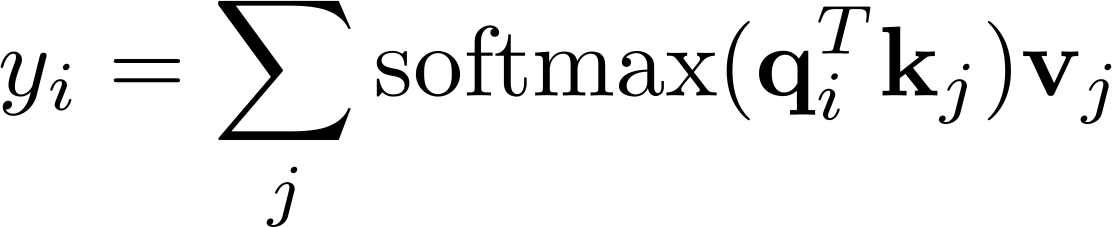 [Speaker Notes: complexity N^2, every x_i can be a query.





Point transformer makes use of a slightly different attention formulation.
What we have seen so far is known as scalar attention, because the attention weights (alpha) are scalars.
The feature y_I is linear combination of value vectors, where the weights are simple scalars computed from the dot product of key and value. (We ignore normalization by sqrt(d) here for simplicity)
Phi and psi are the linear mappings that map an input token to its query and key respectively.

This means that each channel of the values is weighted the same. 
The intuition: Different channels in the value vectors may need to be aggregated differently which is impossible with scalar attention.
This can be achieved by vector attention where the weights are no longer scalars but vectors.
Here the weight computation does not collapse the channel dimension and allows the feature aggregation to adapt to each channel.
In point transformer this is done by replacing the dot product by a simple difference (-) to compute similarity of query and keys. This difference is further processed by some mapping gamma (mlp mapping vector to vector).
The result is  a weight vector for each key which are combined by component wise multiplication with the values]
Point Transformer Layer
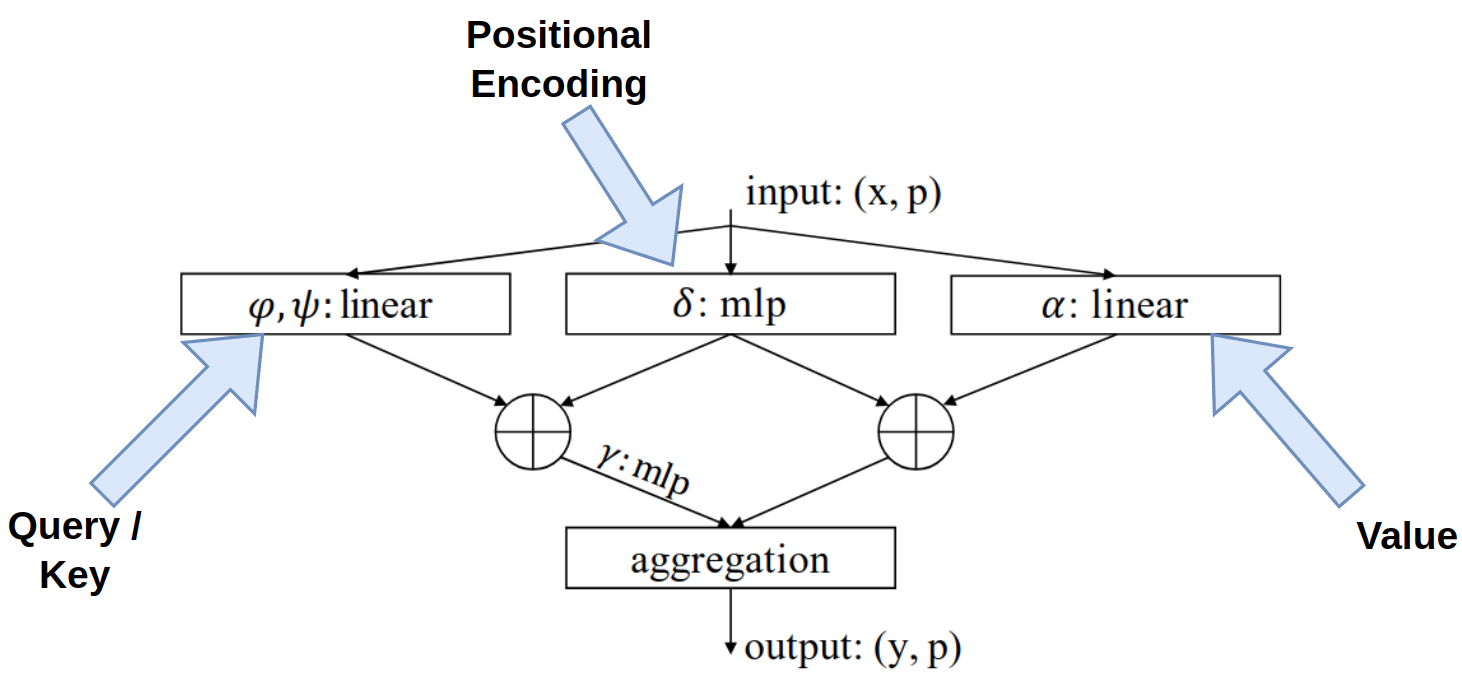 Key design choices:
Vector attention
Self-attention over neighborhoods (NN)
Relative positional encoding via small MLP
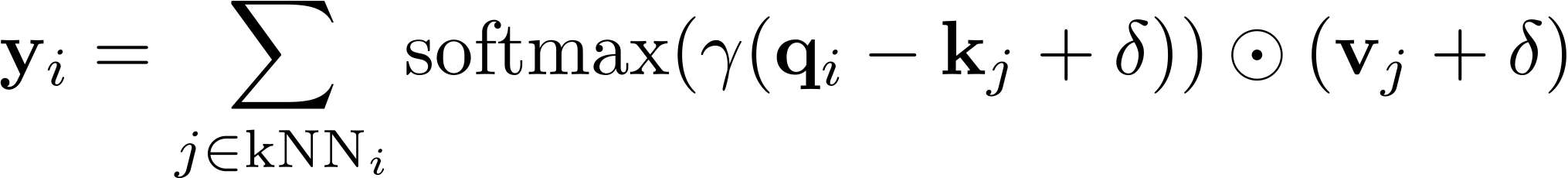 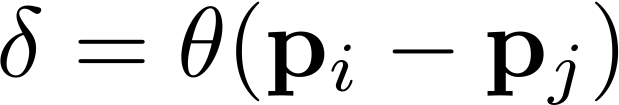 Point Transformer, Zhao et al. ICCV '21
[Speaker Notes: Point Transformer applies this vector attention for point cloud processing.

Input is a Point Cloud with features attached to each point. (x,p) is feature vector with point position

In NLP we ​need positional encoding because the word tokens themselves carry no information about their position in the sentence
Here, the input is a 3D point p with a feature vector x attached to it, so there is already positional encoding
The authors found it beneficial to add relative positional encoding of the points to their neighbors
Note that this positional encoding is not added to the tokens like in NLP, but both to the value vector and attention vector]
The building blocks
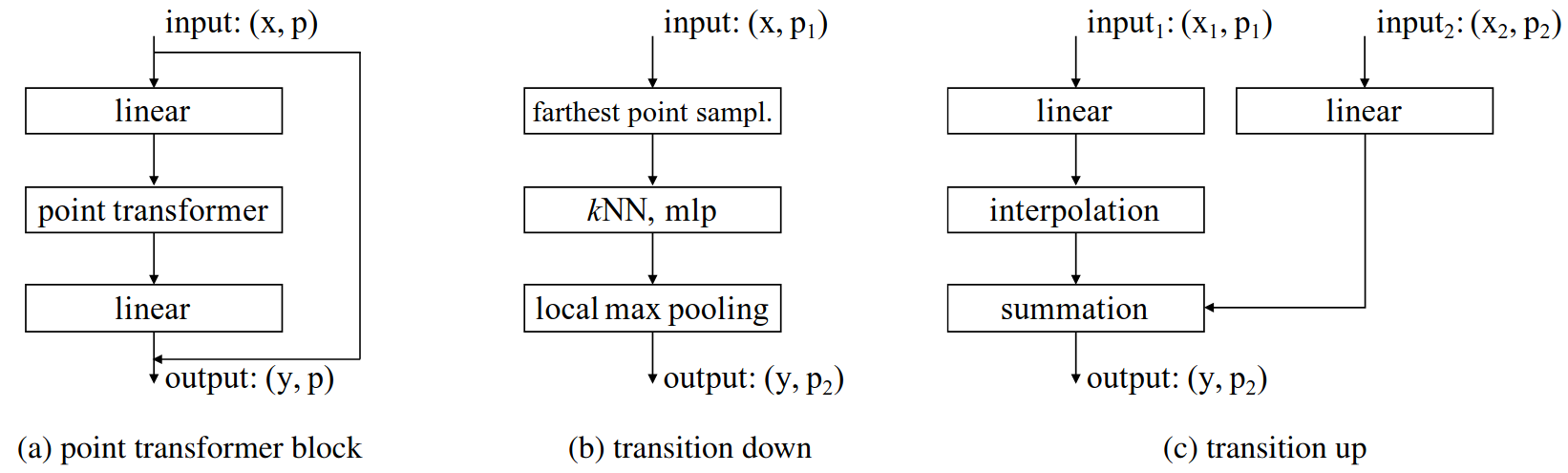 Downsample
Upsample
[Speaker Notes: Point Transformer block: Main building block. Takes a point cloud with features, and maps to the same number of points with new features by attending points to their neighborhoods.

Transition Down: Similar to PointNet++ set abstraction. Downsamples point cloud and aggregates their features

Transition Up: Similar to PointNet++ for upsampling back to the original point cloud. This is necessary for segmentation task]
Point Transformer Networks
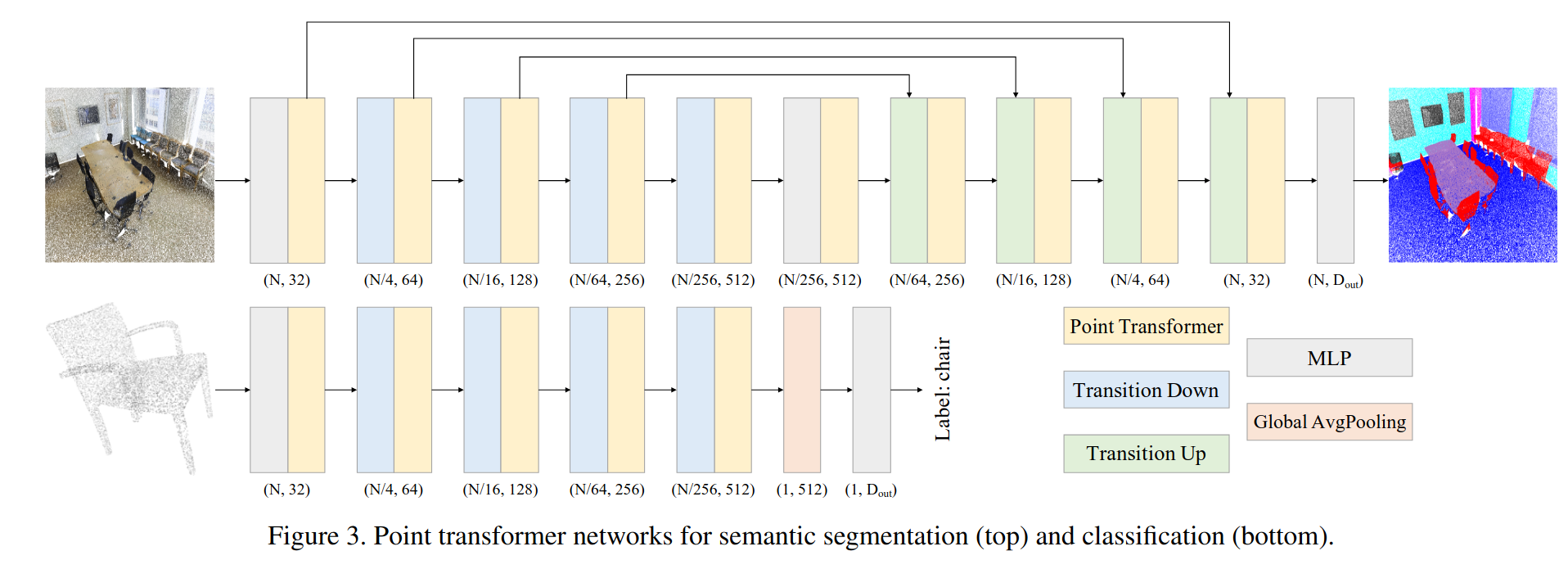 [Speaker Notes: Segmentation network is like a U-Net with encoder (transition down) and decoder (transition up) part.]
Results
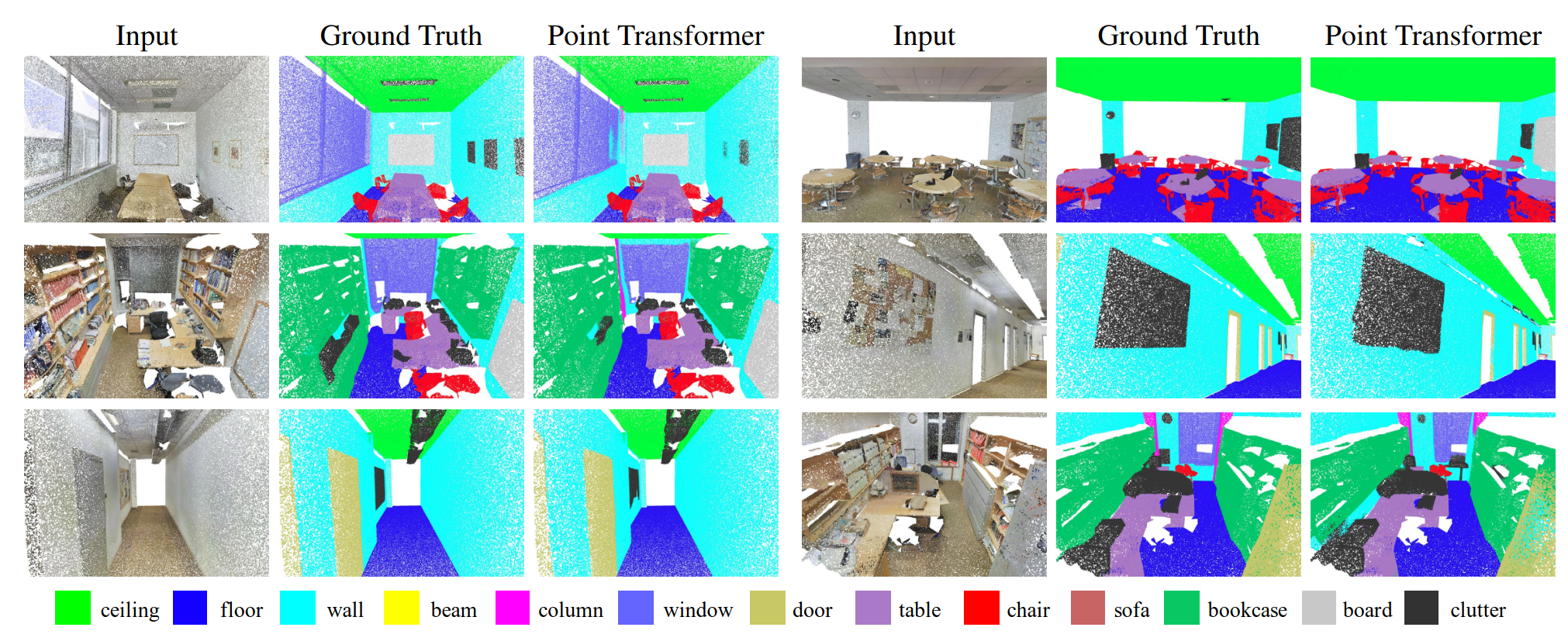 [Speaker Notes: Semantic segmentation task results of Point Transformer]
Extensions
Point Transformer v3
Point Transformer v2
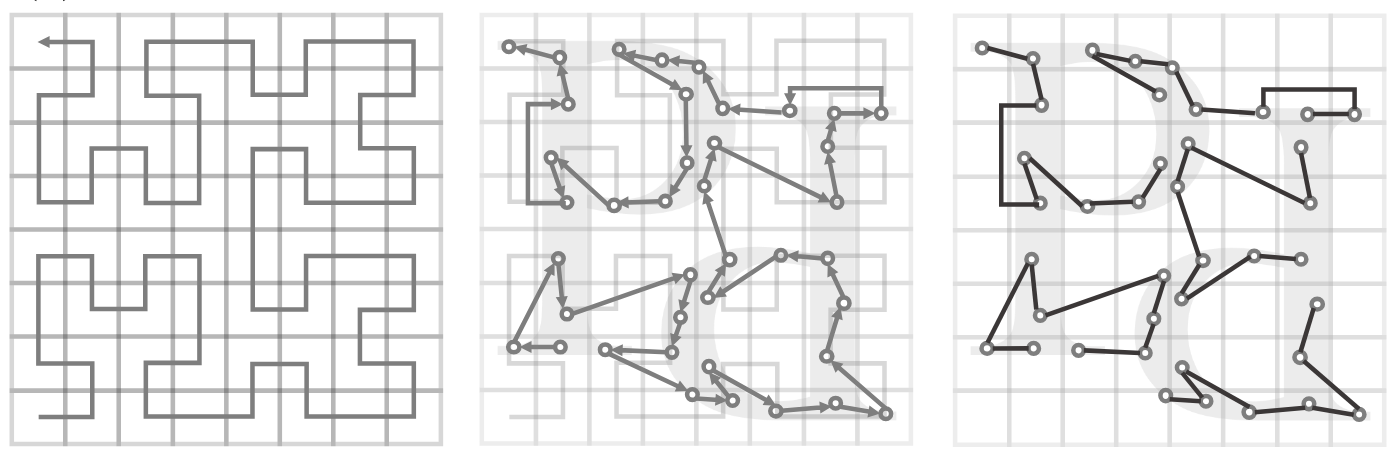 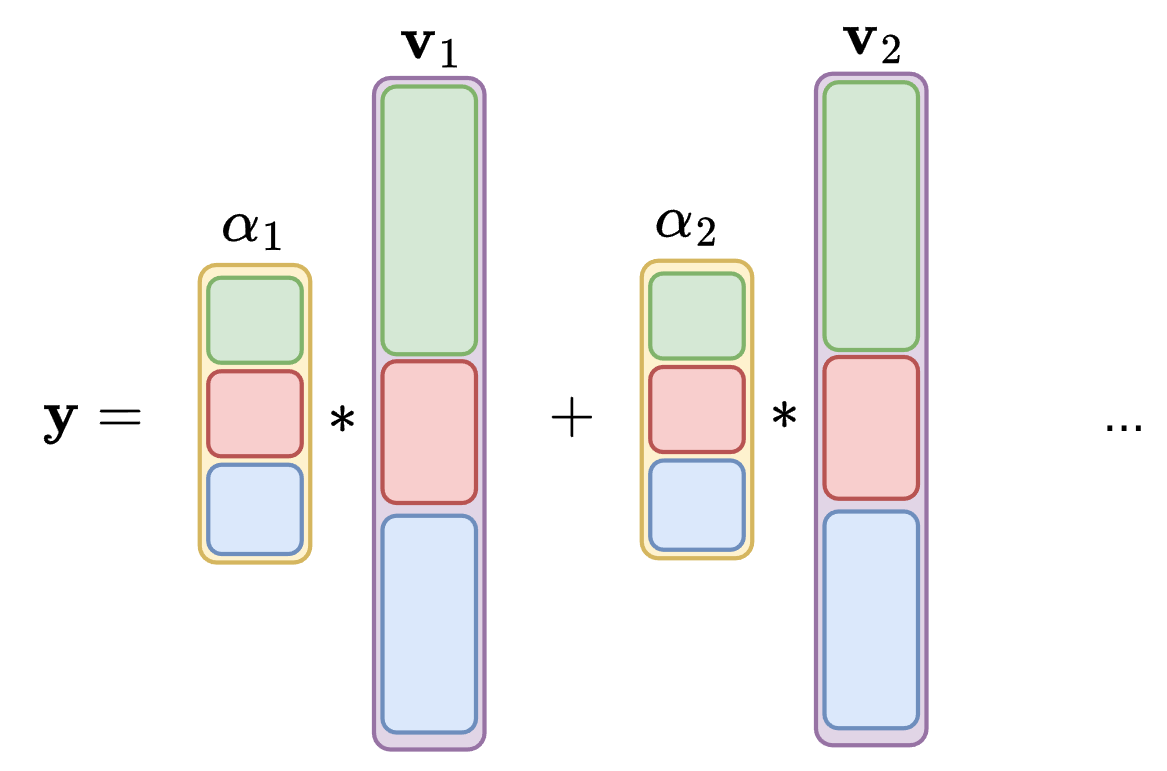 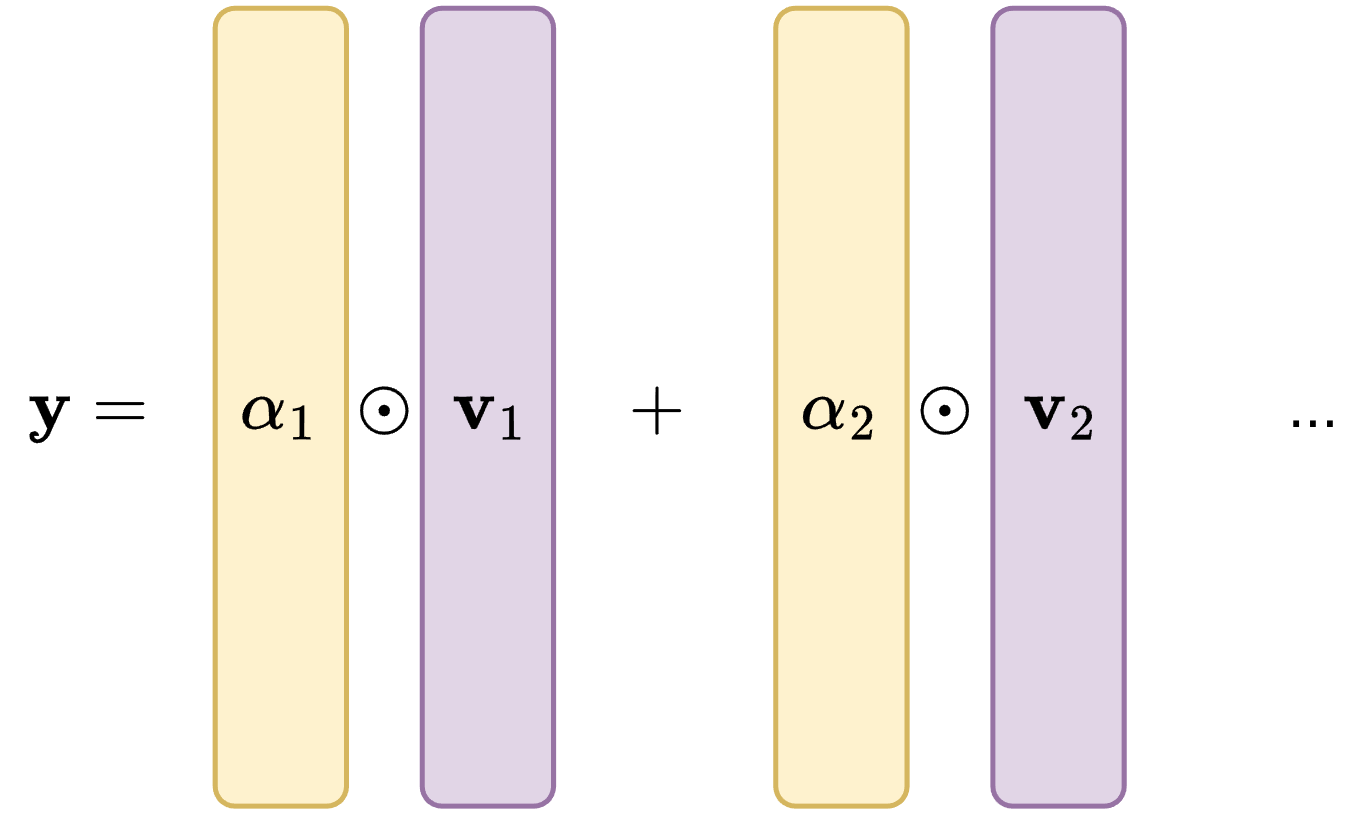 Vector attention
Grouped vector attention
Serialize points via  space-filling curves
Group points into contiguous "patches" for attention
No costly k-NN search
PTv1: Large number of parameters for weight encoding layer
Grouped vector attention with shared weights over channel groups
Modifications to pooling for increased efficiency
Point Transformer v3, Wu et al. CVPR'24
Point Transformer v2, Wu et al. NeurIPS '22
[Speaker Notes: Point Transfomer v2:
In vector attention, as the network goes deeper and there are more feature encoding channels, the
number of parameters for the weight encoding layer increases drastically. The large parameter size
restricts the efficiency and generalization ability of the model.
Introduce grouped vector attention where the weights are not per chanel, but grouped over multiple chanels
This leads to increased efficiency and prevents overfitting

Point Transformer v3:
Replace costly k-NN search by grouping points into contiguous patches for attention
This is done by serializing the point cloud using space-filling curves, which we will not go into detail about]
And many more transformer-based works...
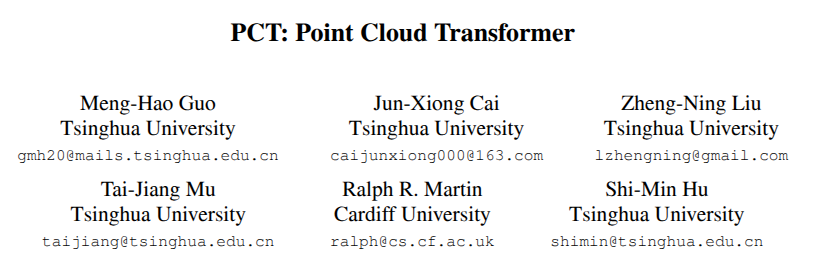 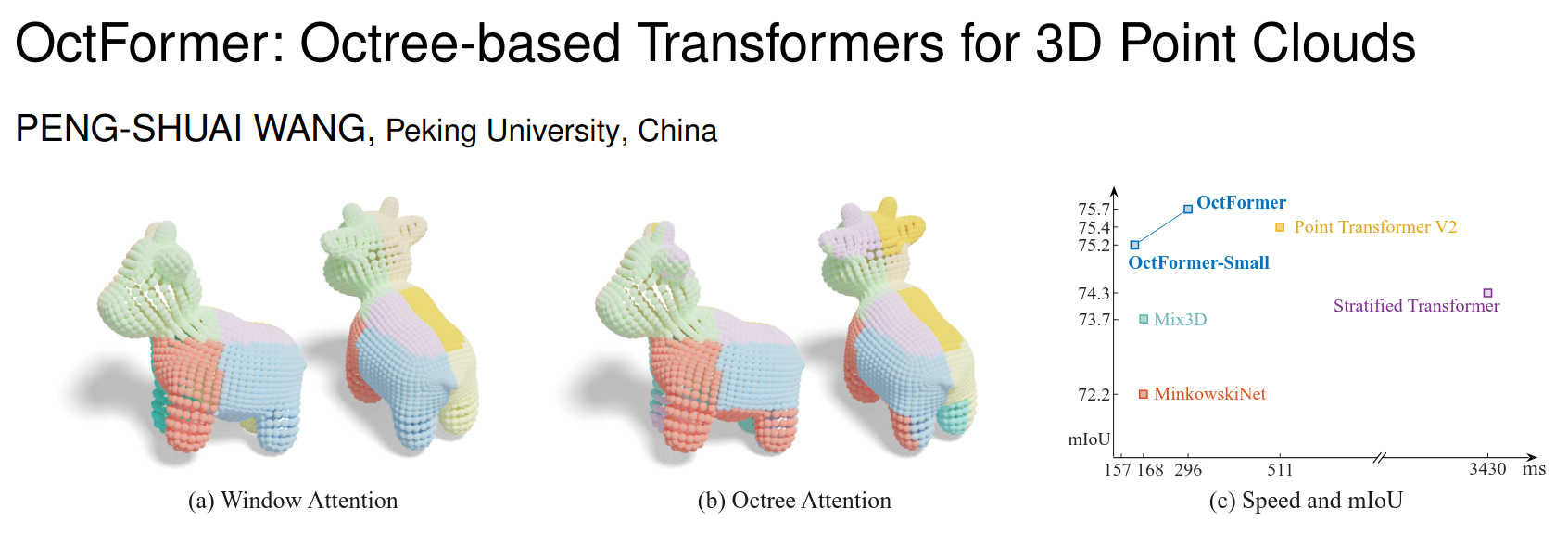 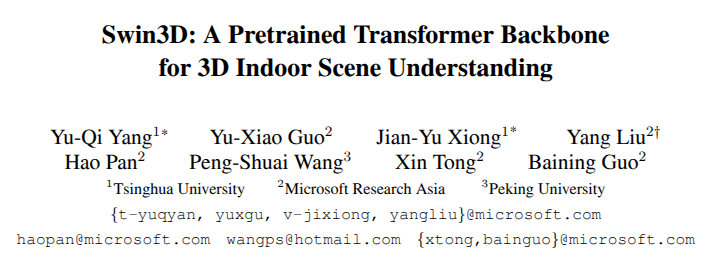 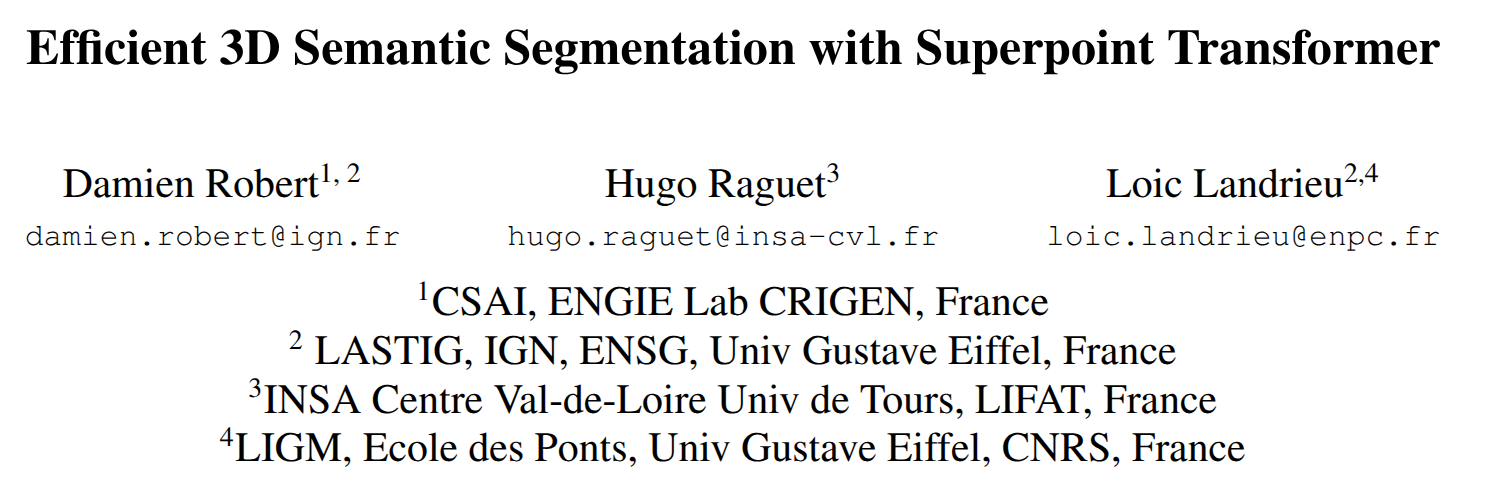 [Speaker Notes: Due to the natural fit of transformers to point cloud processing, there are lots of other works with similar ideas
We only described one of these works, but there are more to discover]
Summary
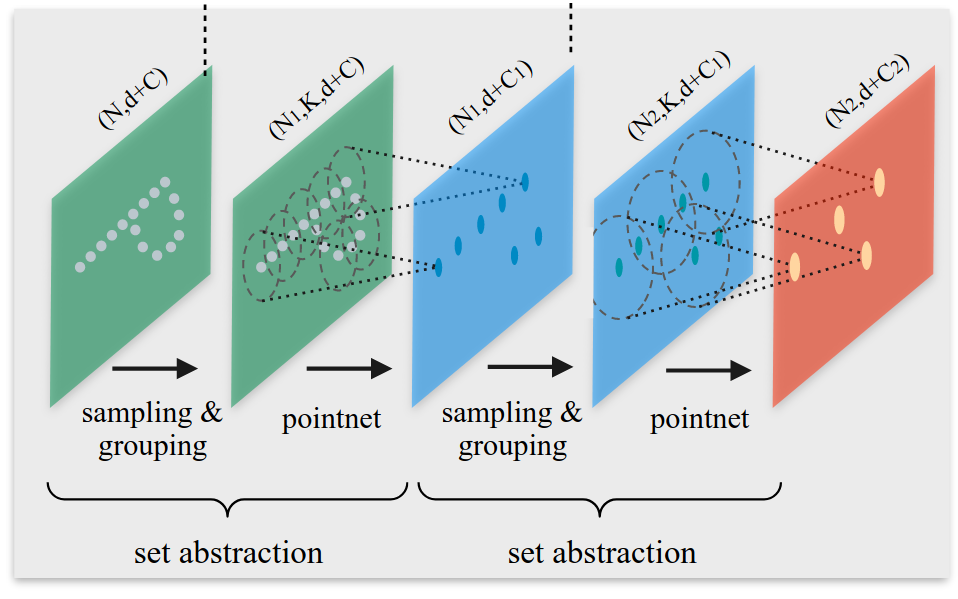 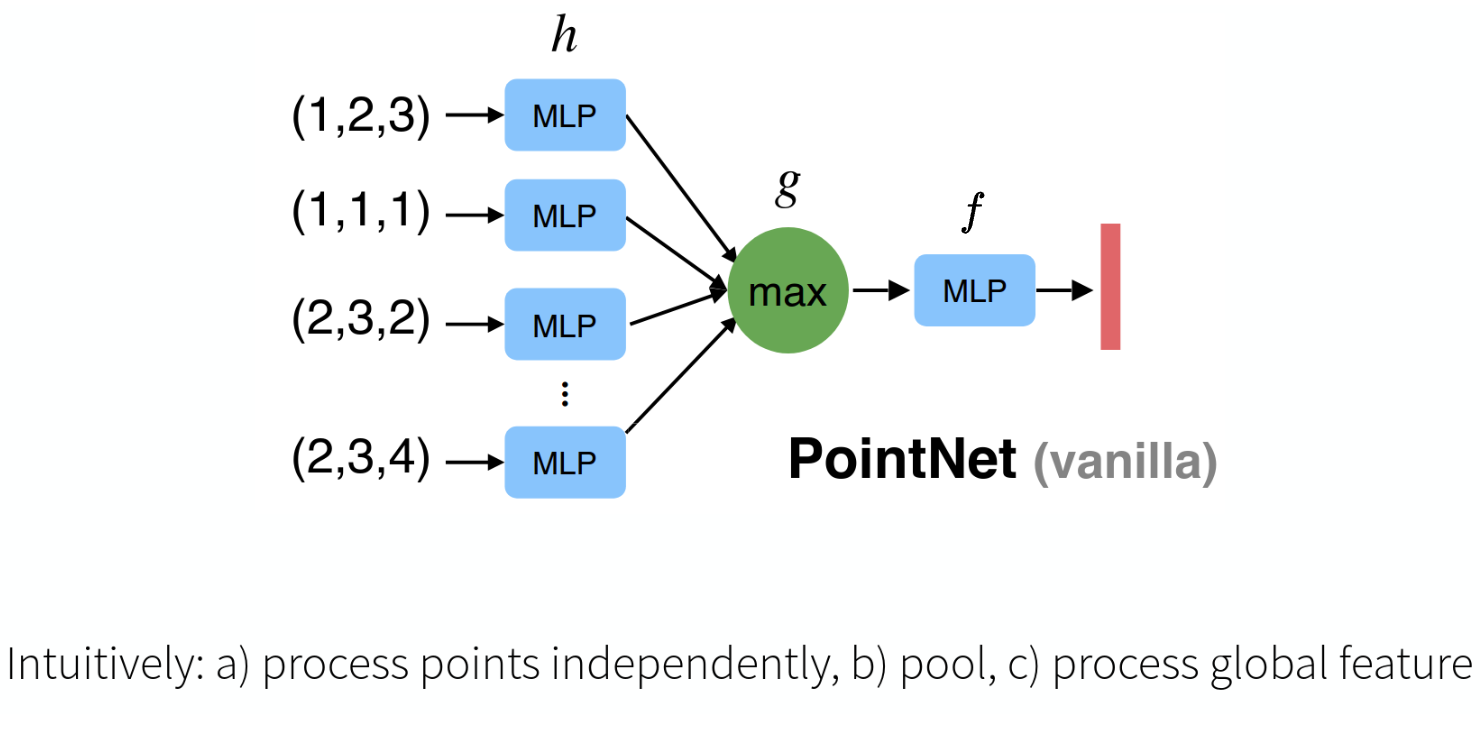 PointNet++: Locality
PointNet: Permutation Invariance
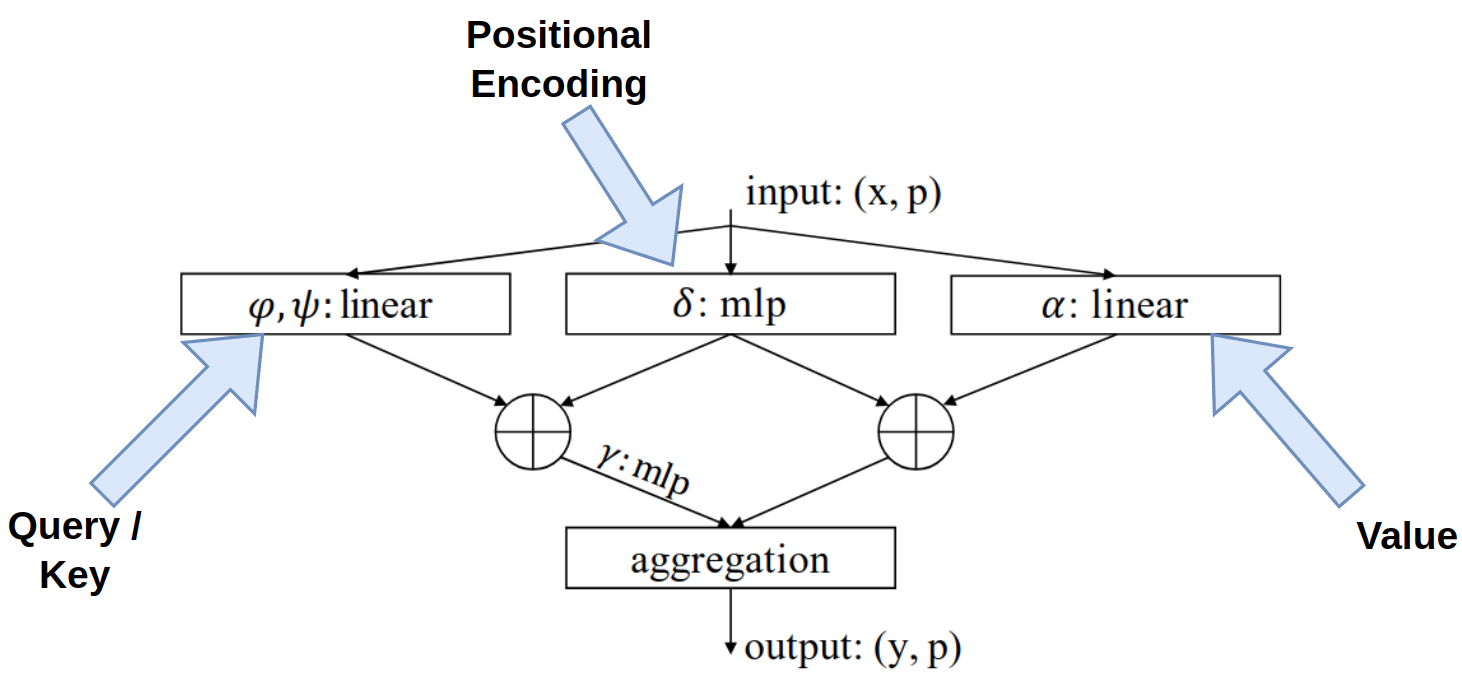 Point Transformer
Slides credit and resources
This Blog on Attention
https://d2l.ai/ for transformer figures
Learning for 3D Vision, Ioannis Gkioulekas, Shubham Tulsiani, CMU
48
[Speaker Notes: Pop re]